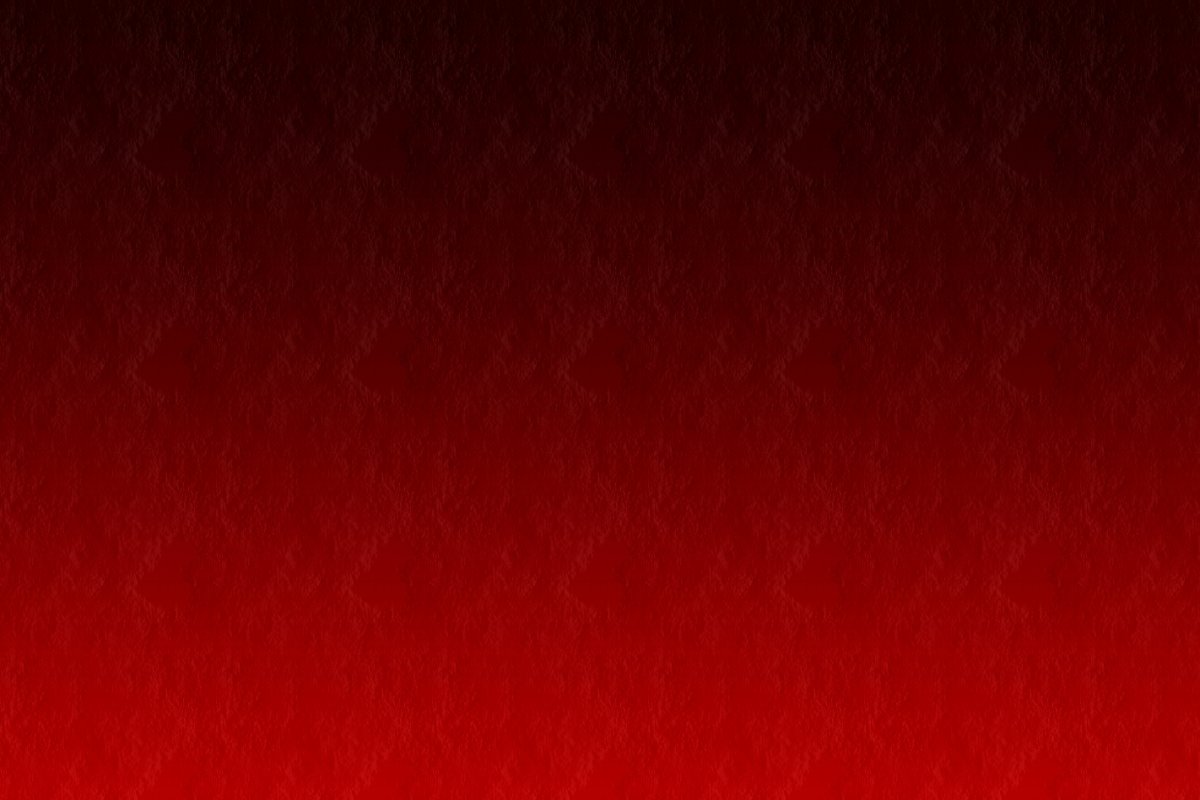 Учасники конкурсу«Лист Закоханого»
14.02.2022
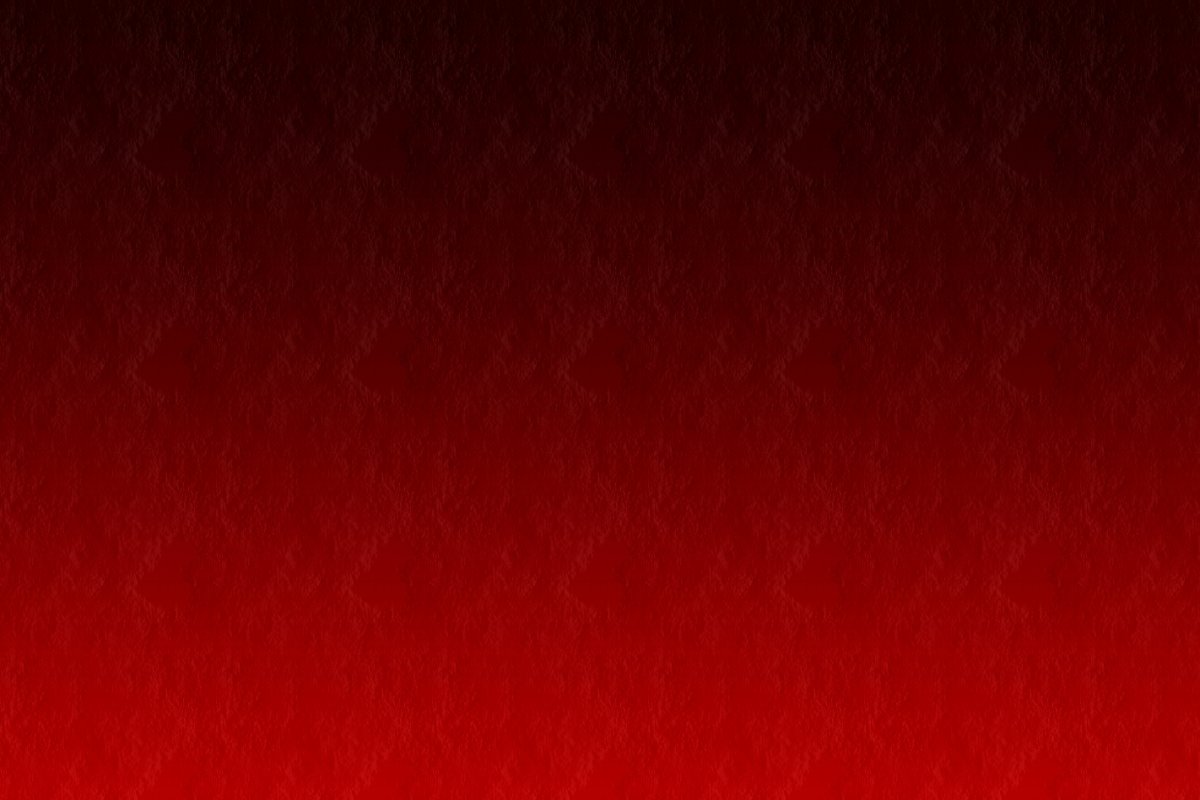 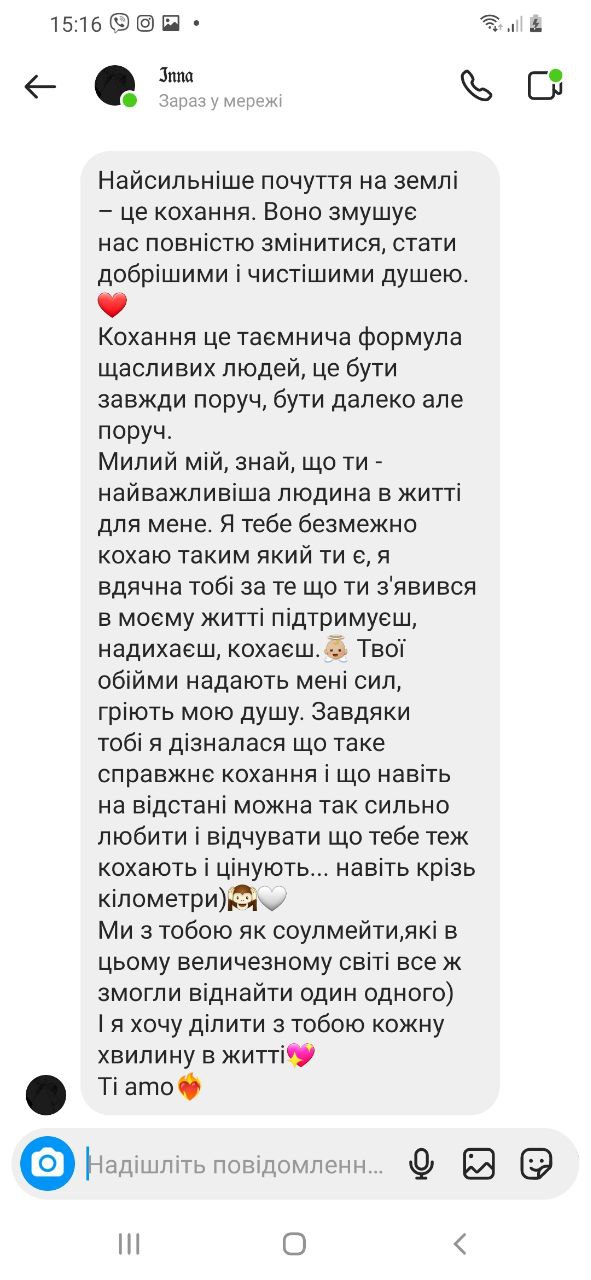 Учасник № 1
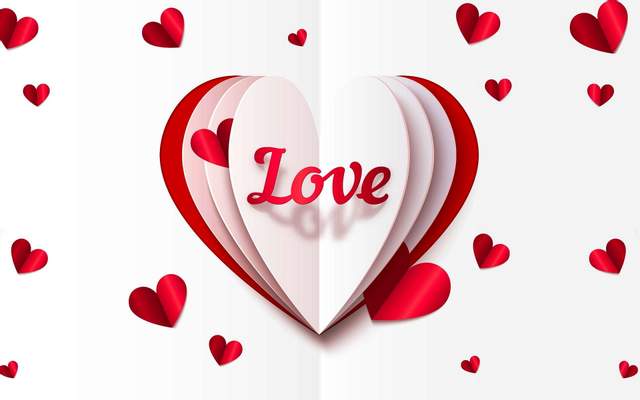 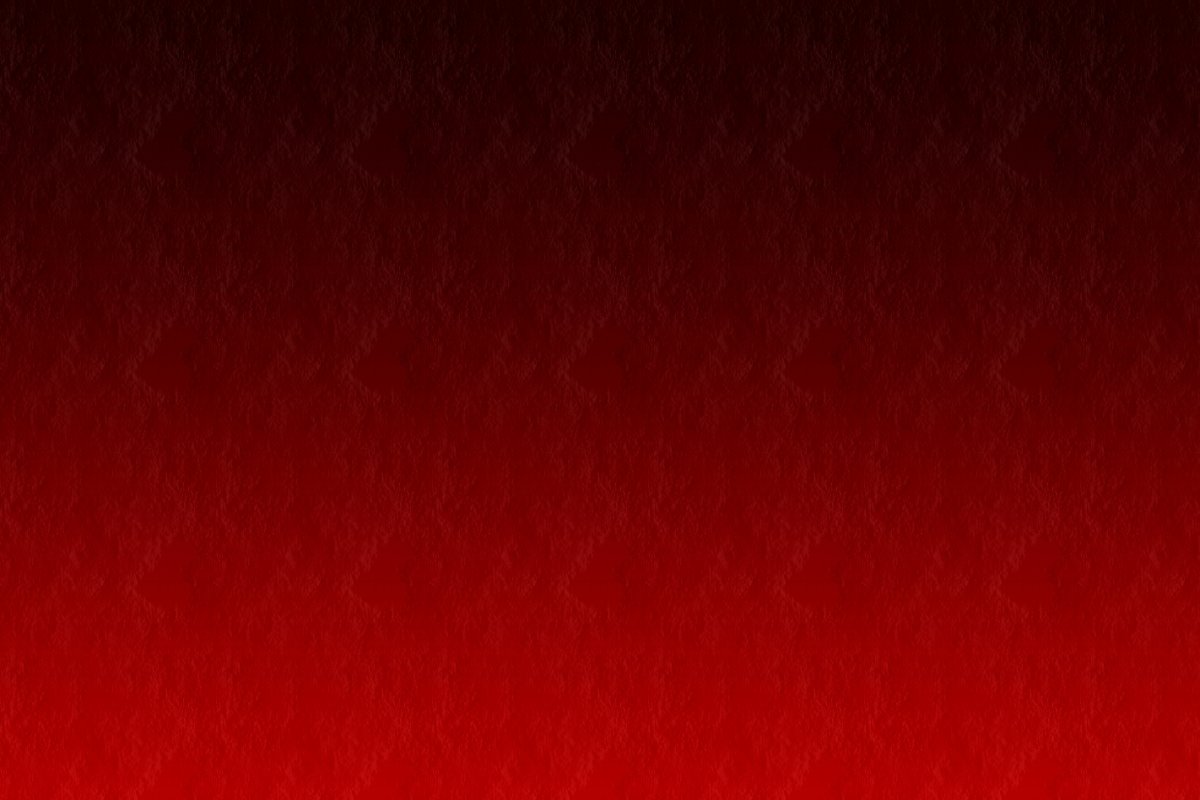 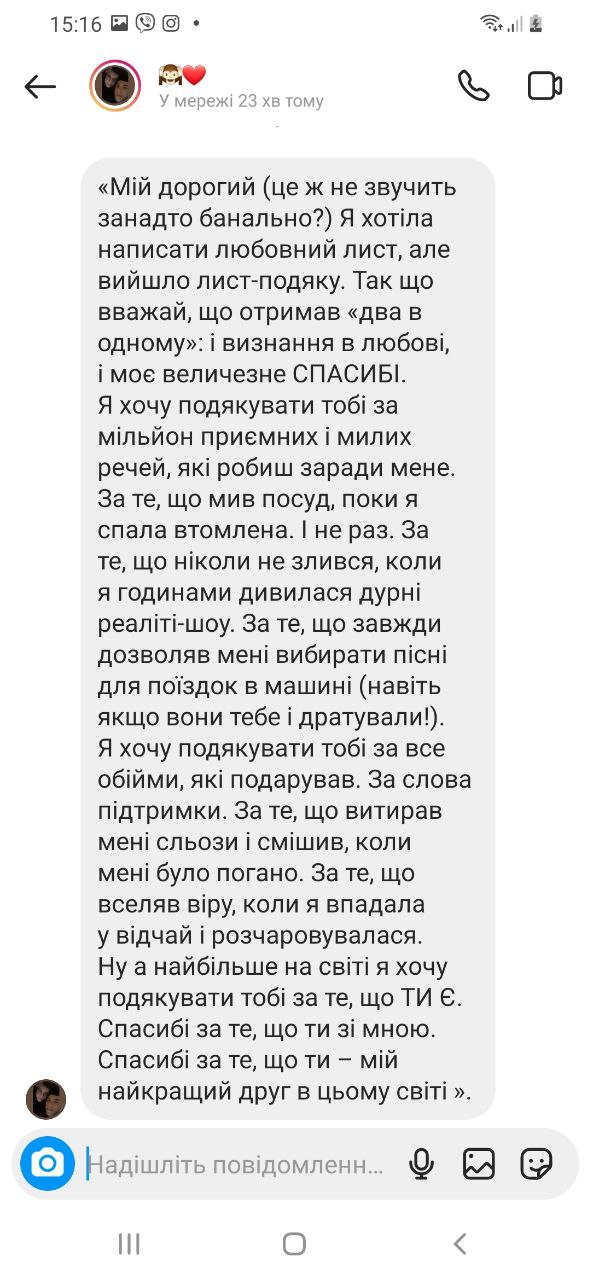 Учасник № 2
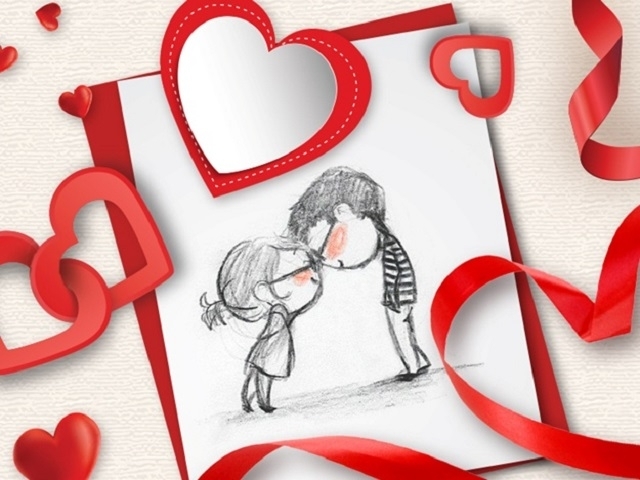 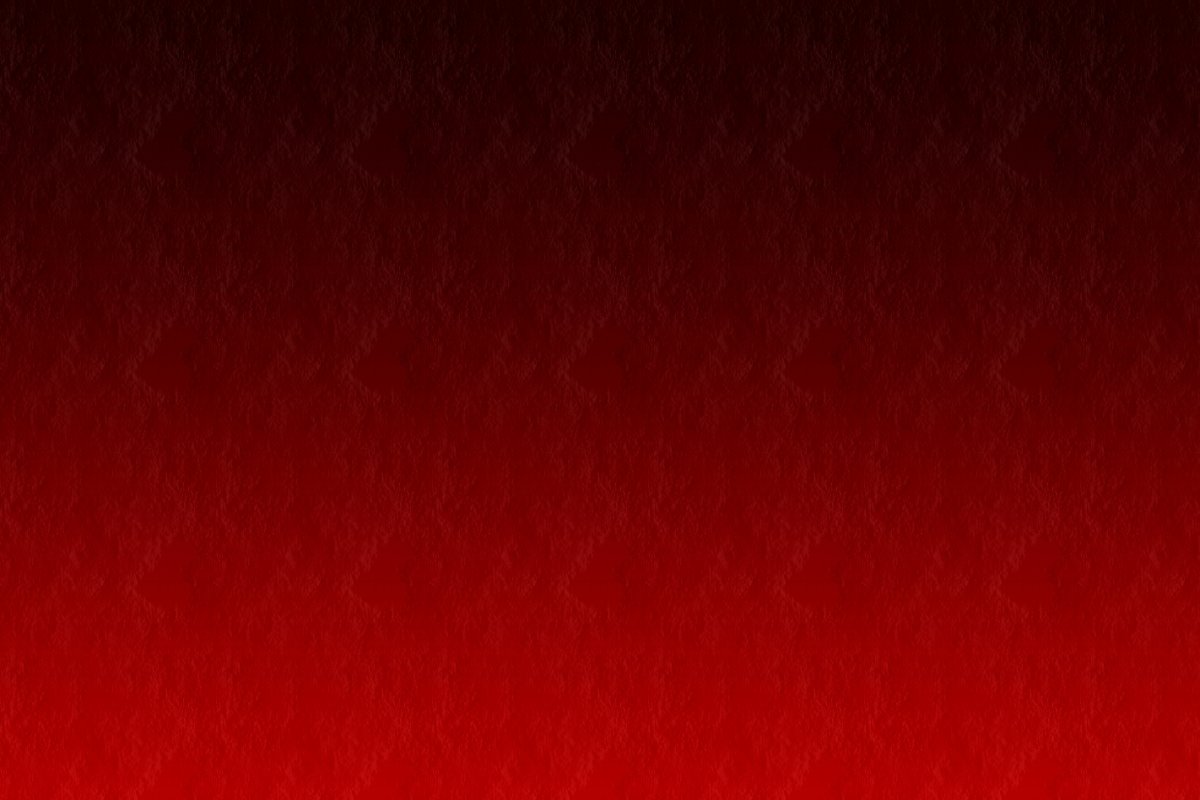 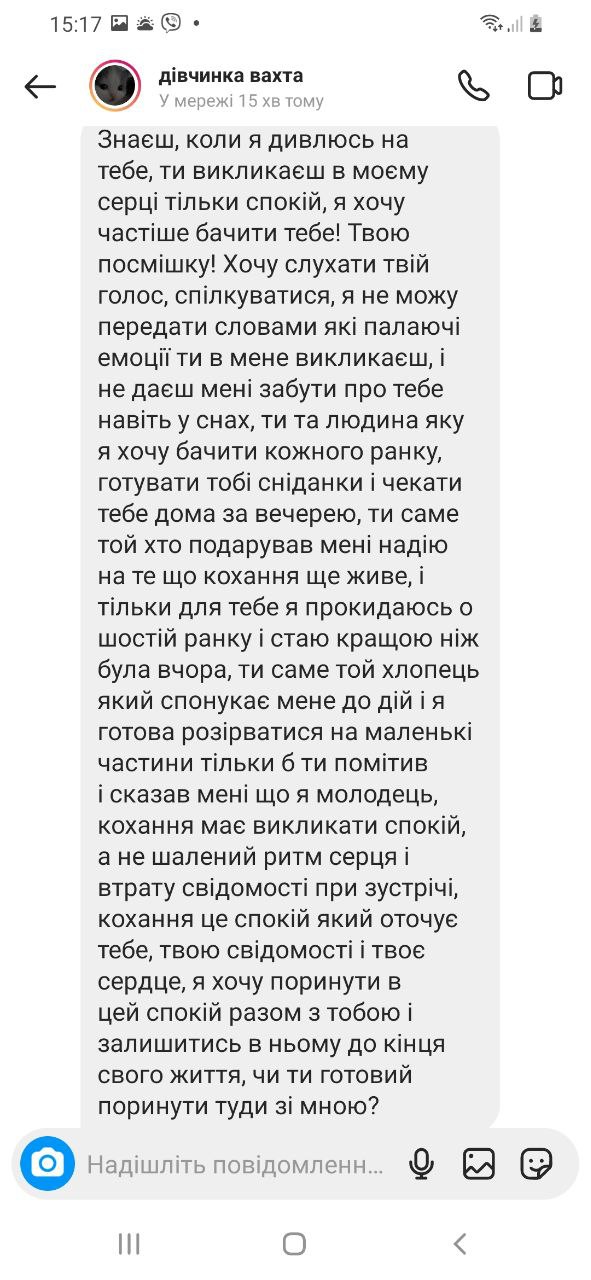 Учасник № 3
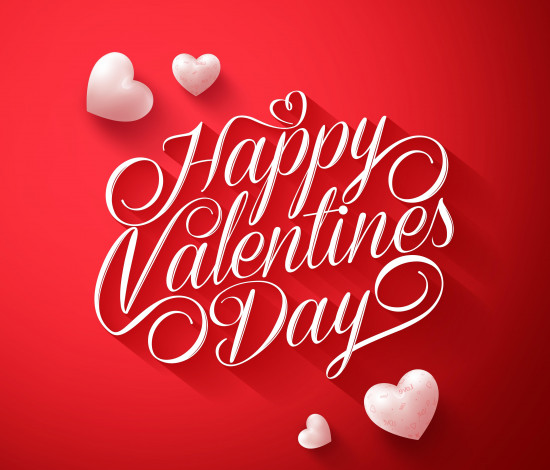 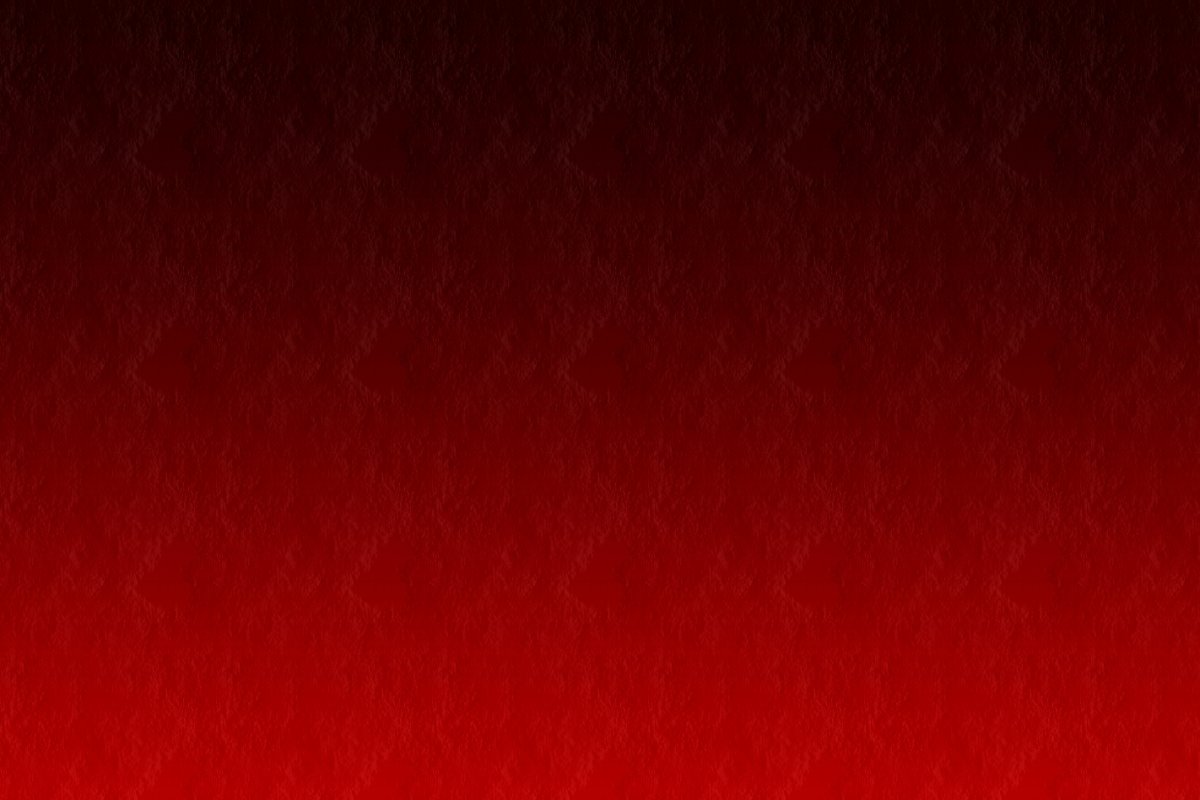 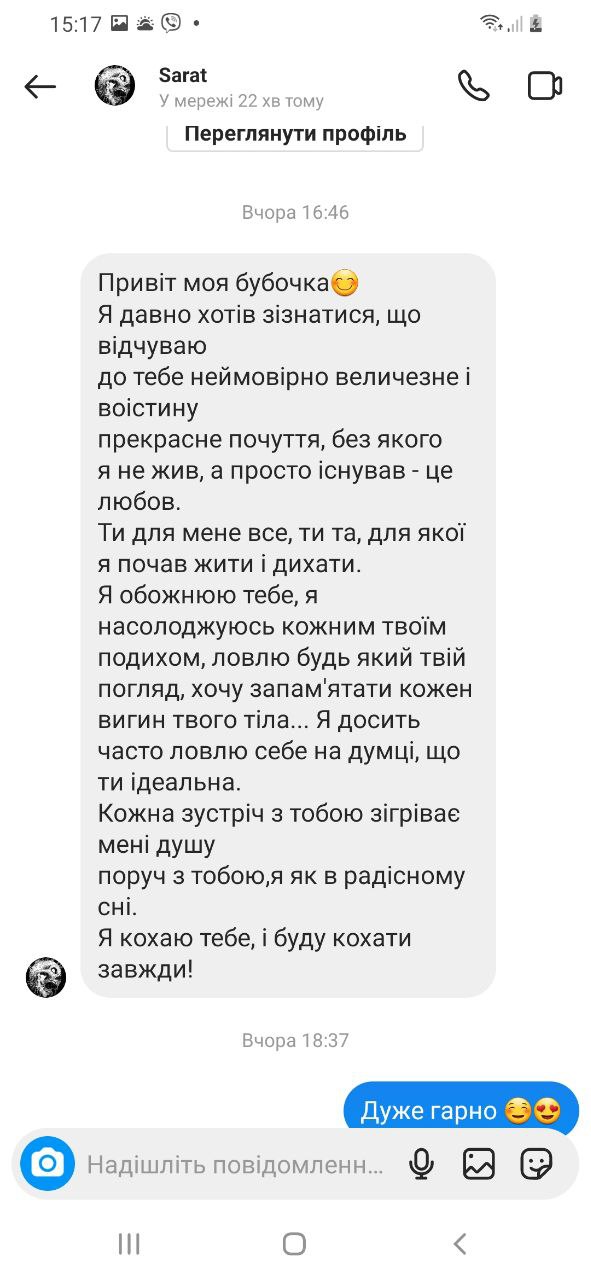 Учасник № 4
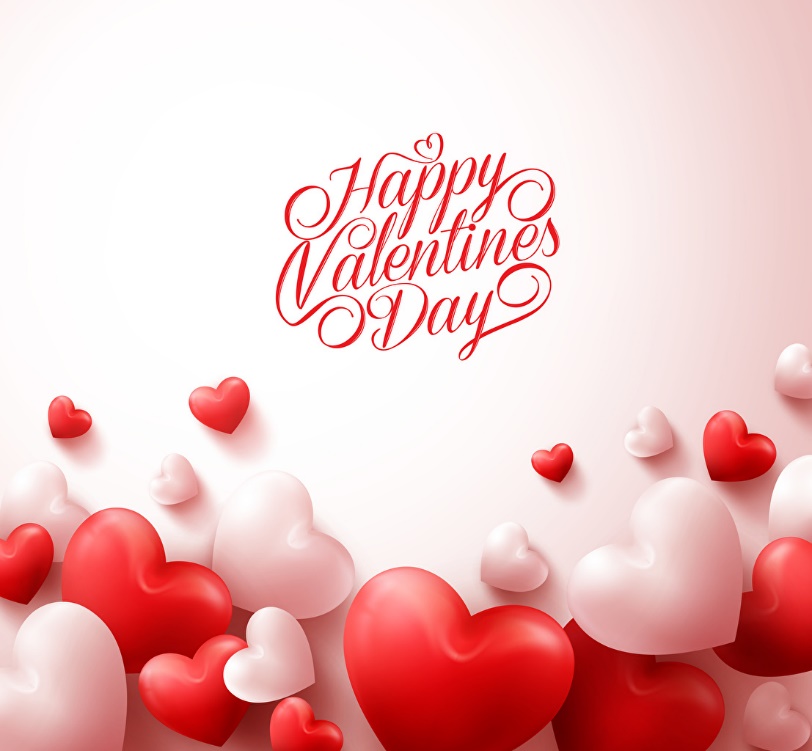 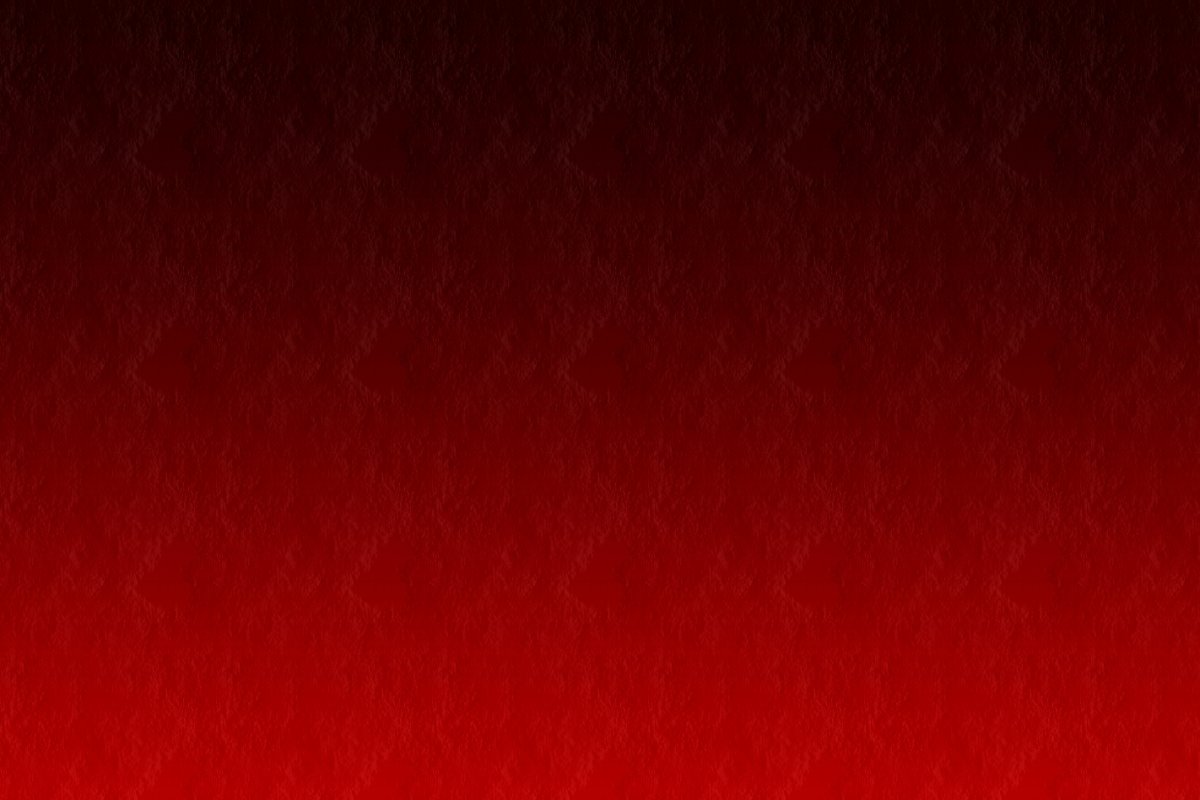 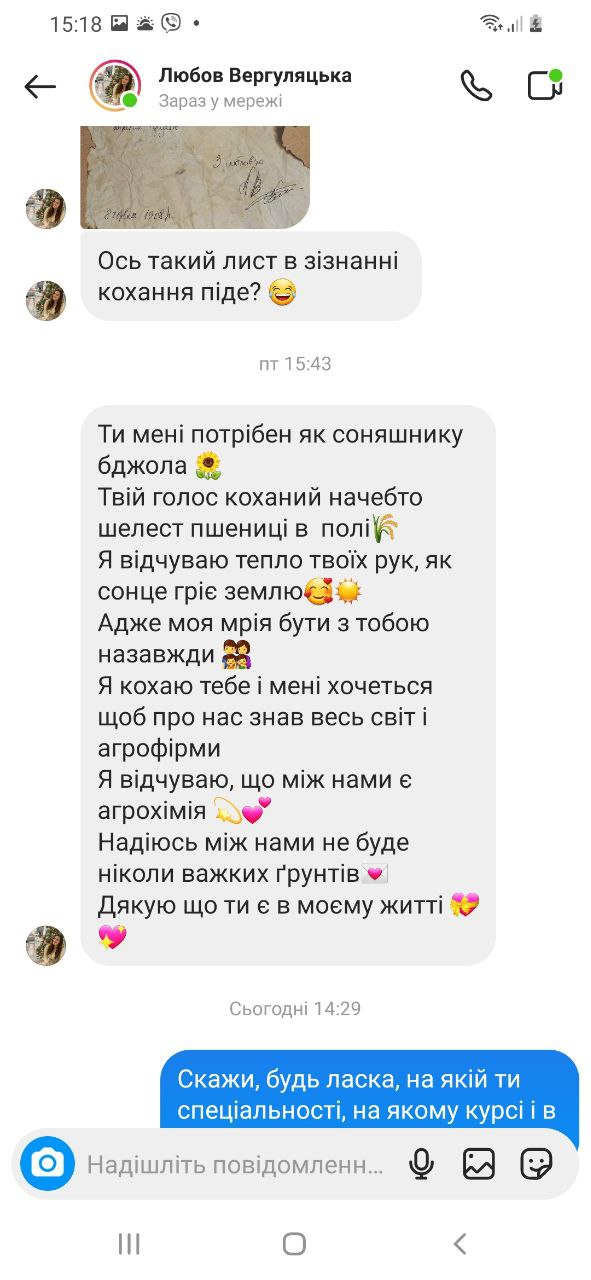 Учасник № 5
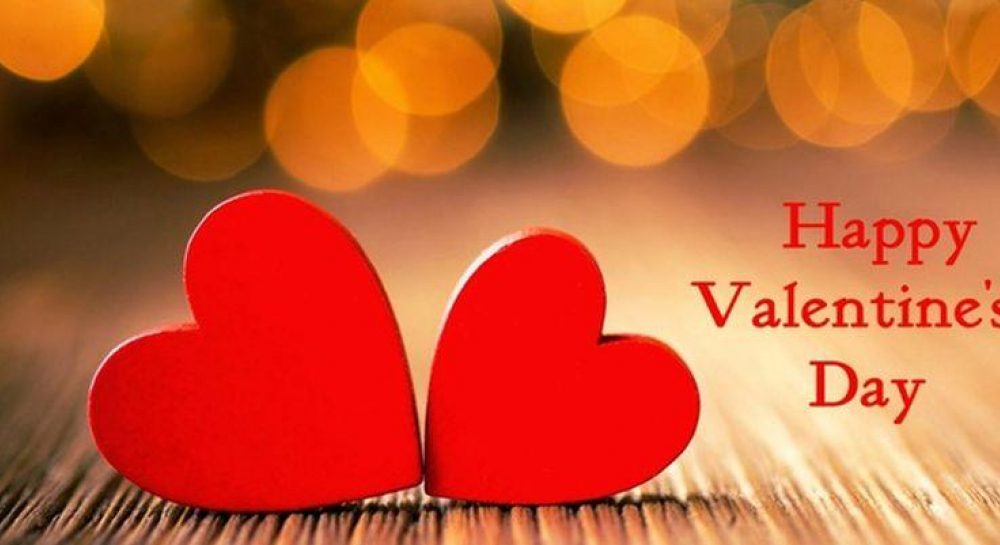 Учасник № 6
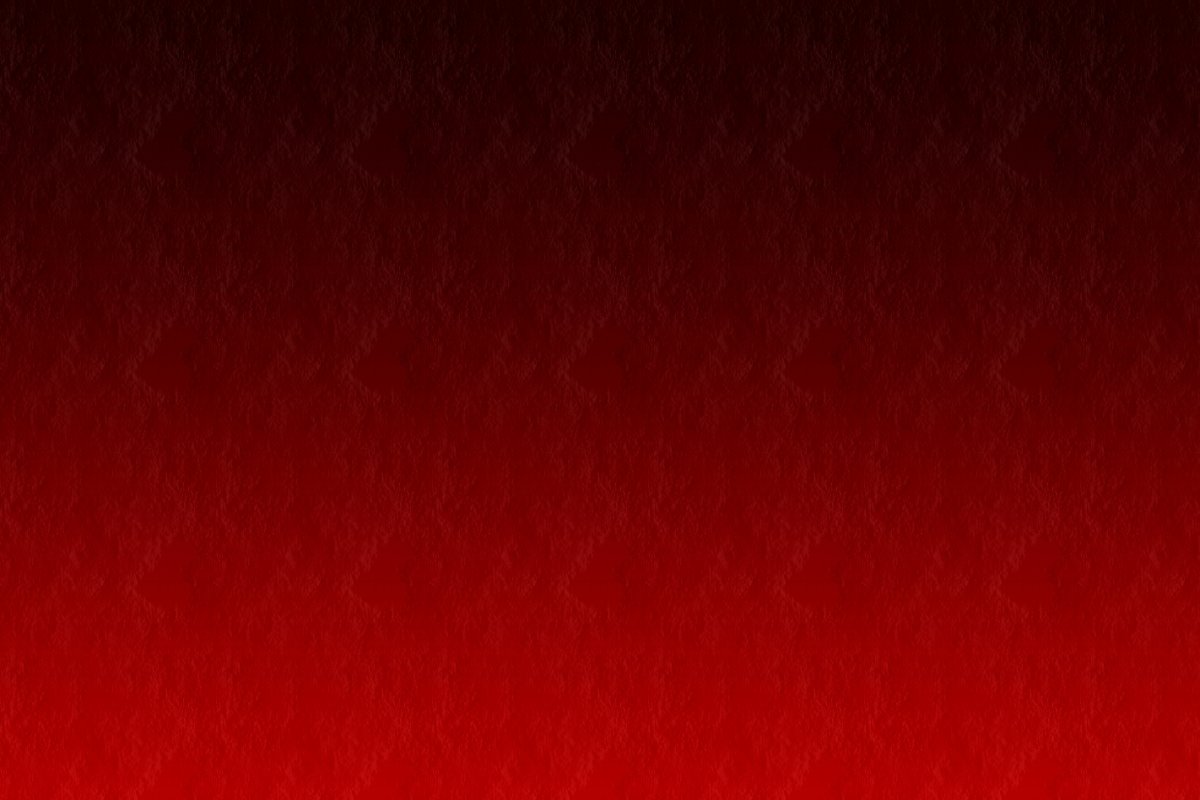 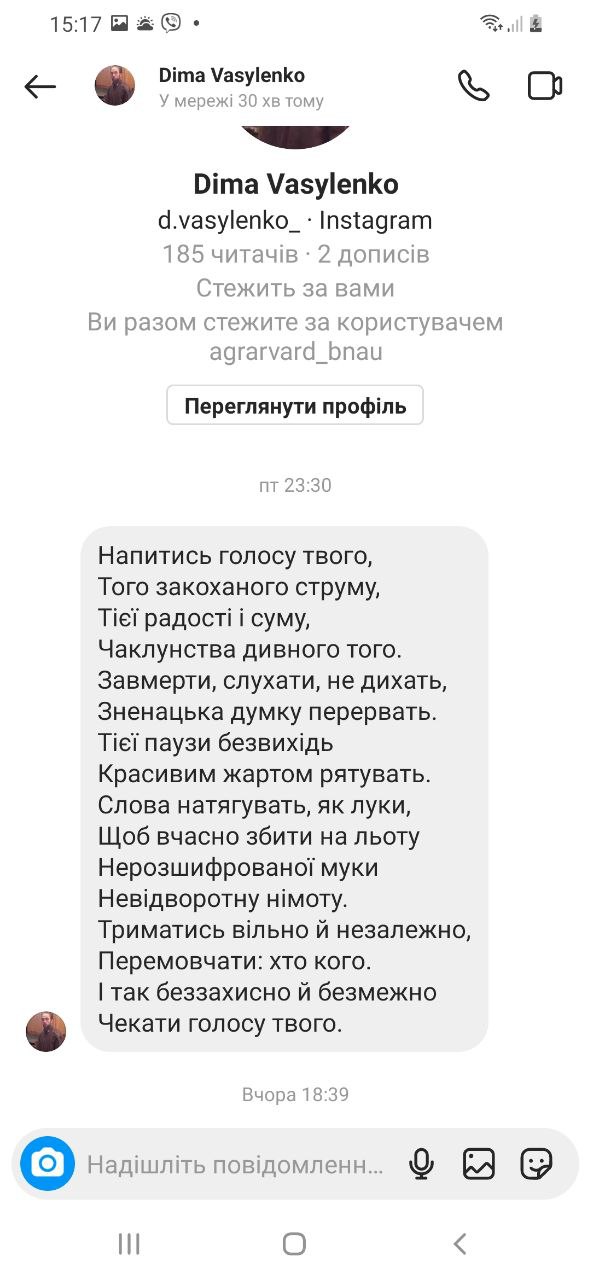 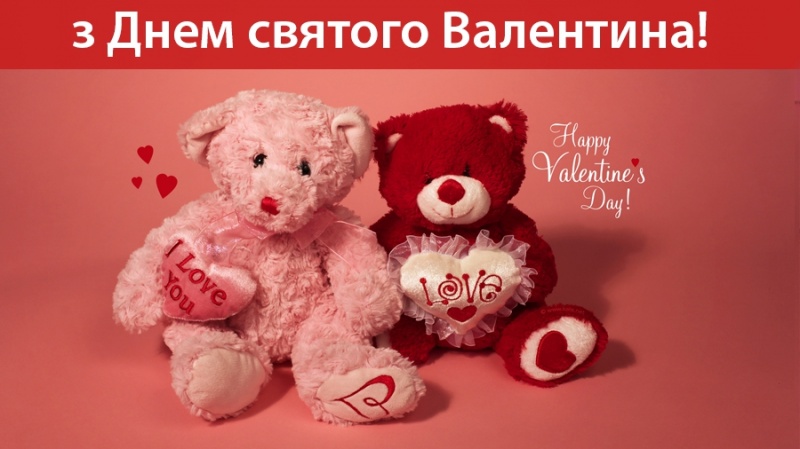 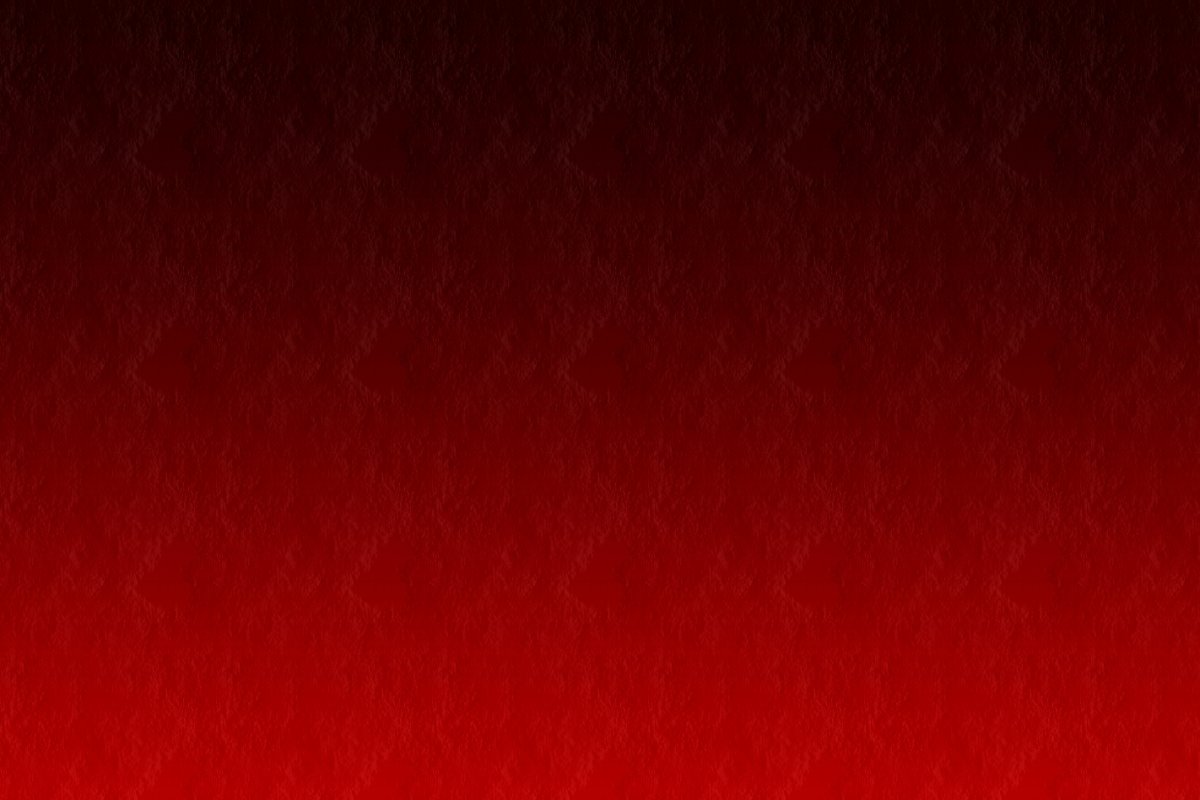 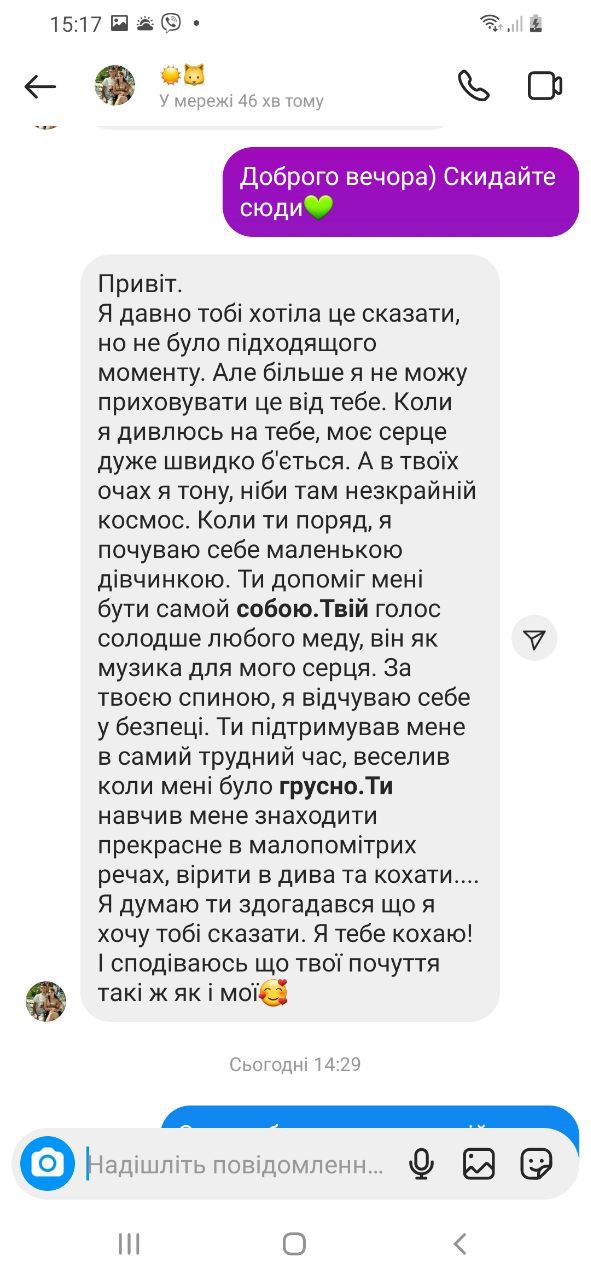 Учасник № 7
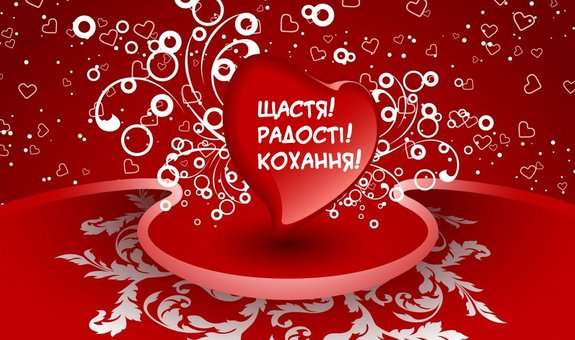 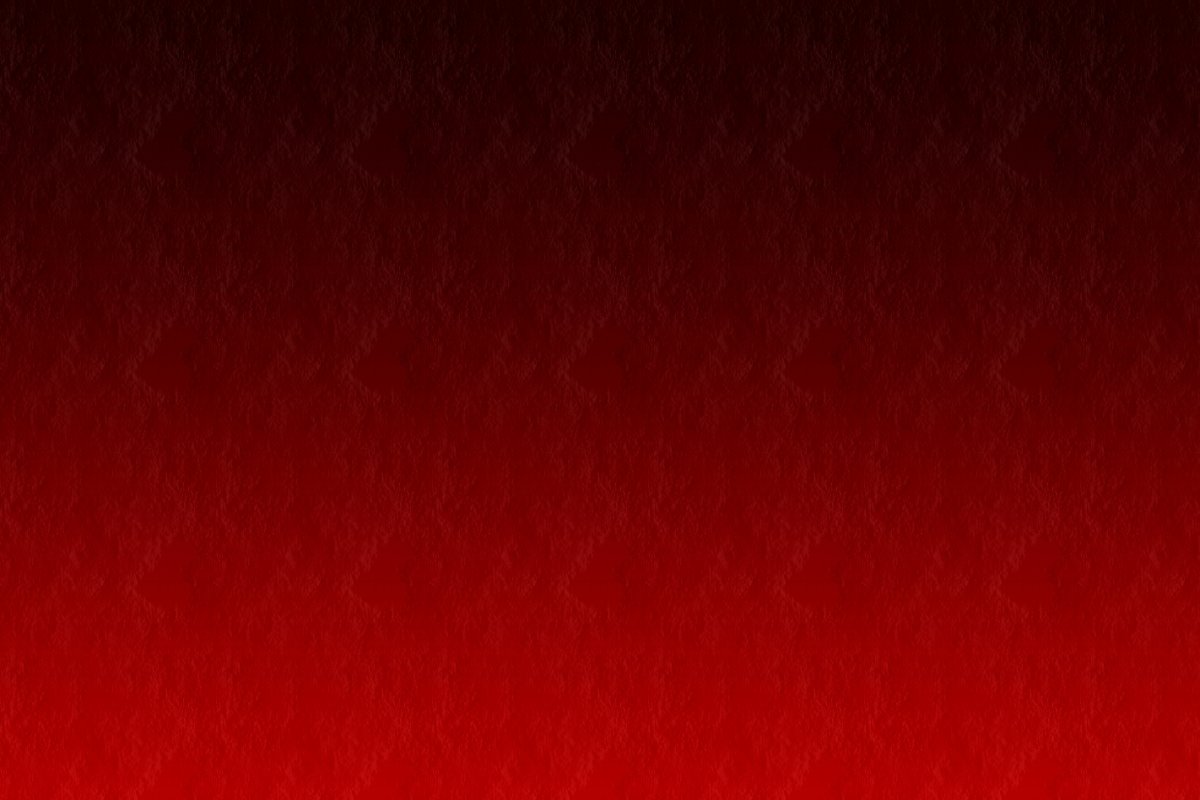 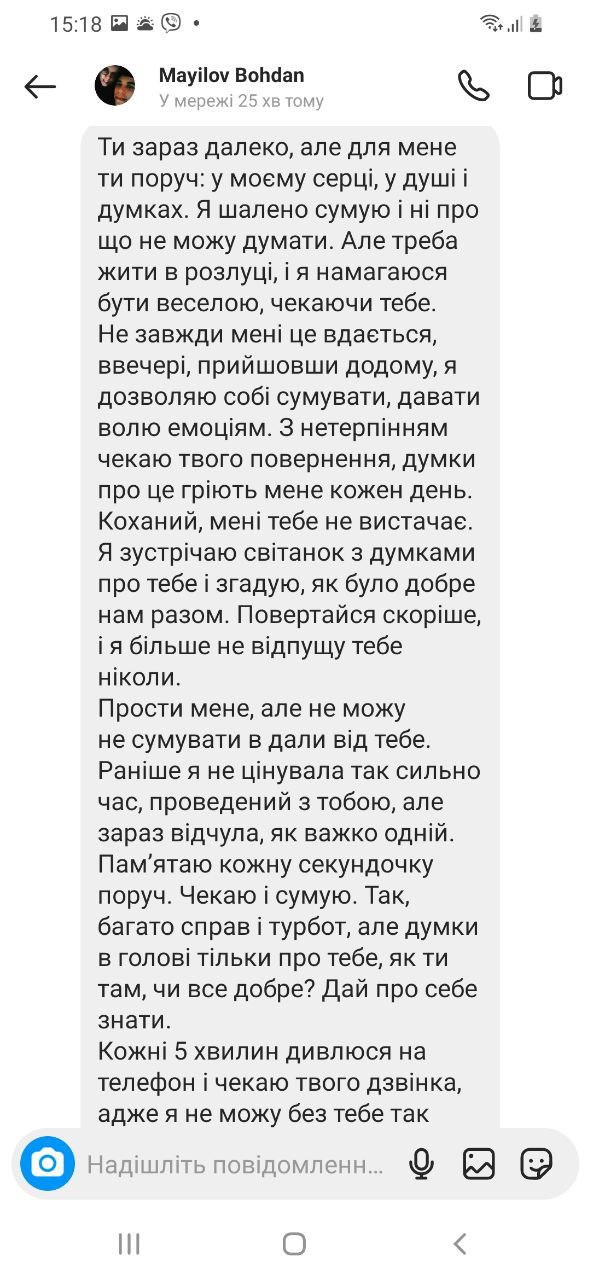 Учасник № 8
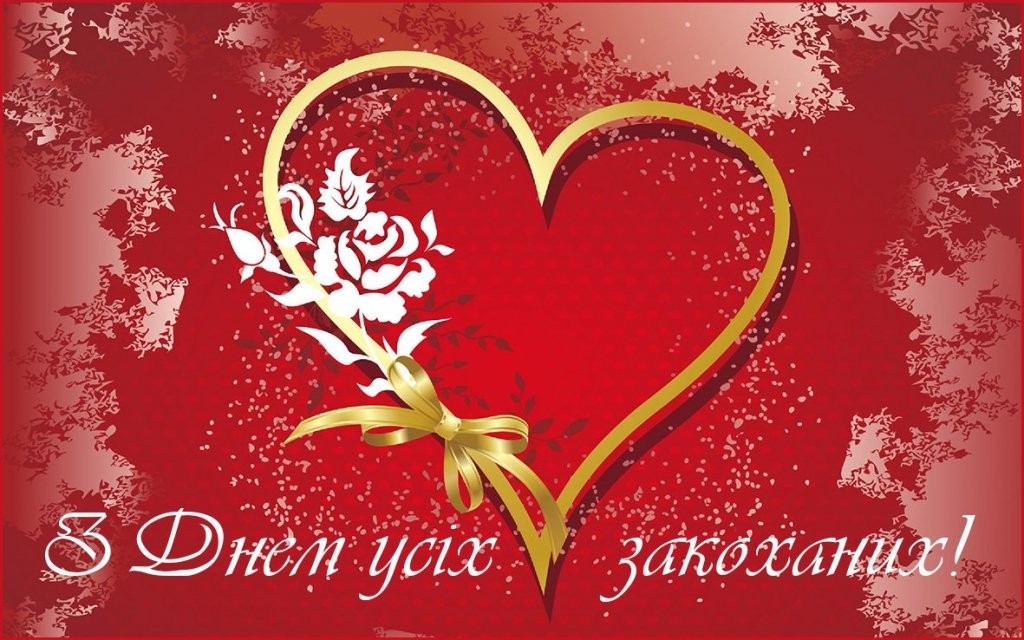 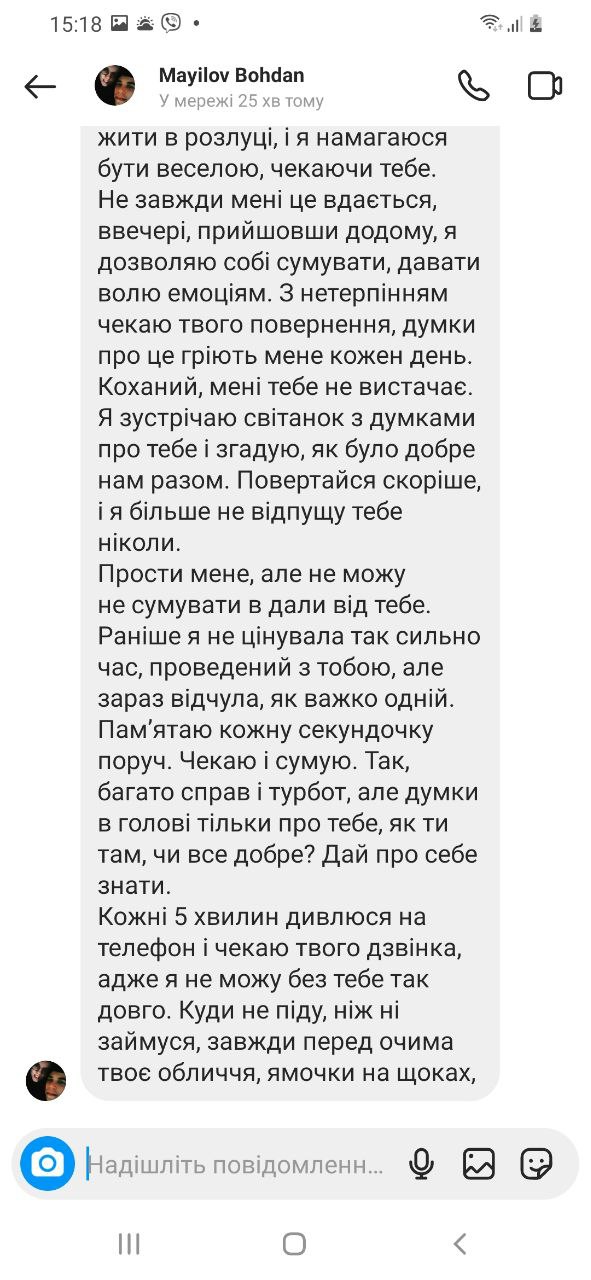 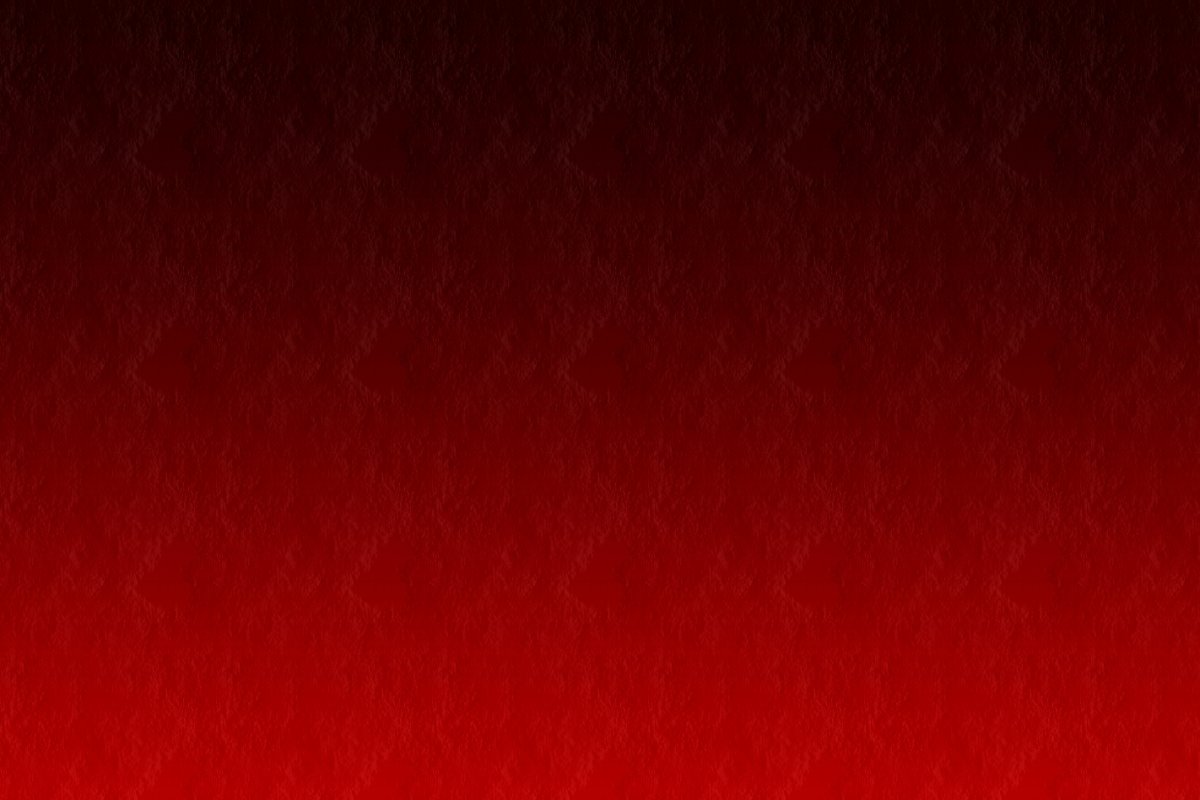 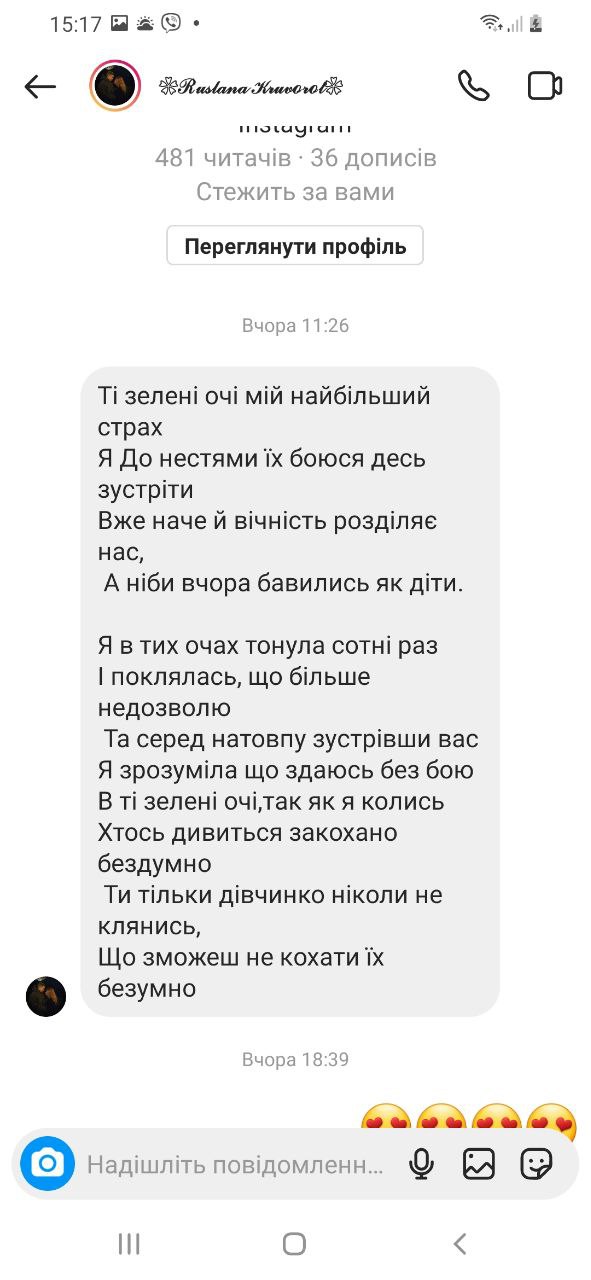 Учасник № 9
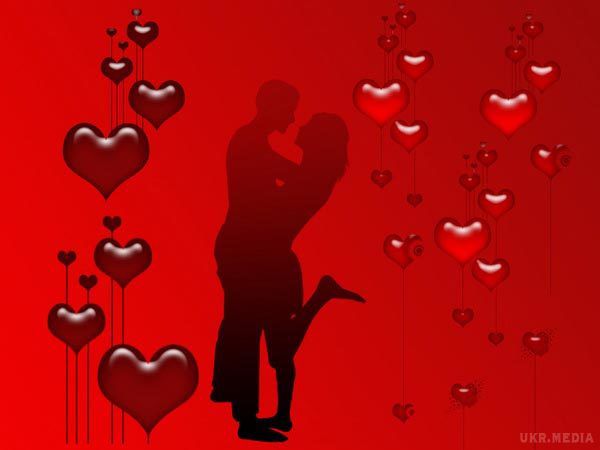 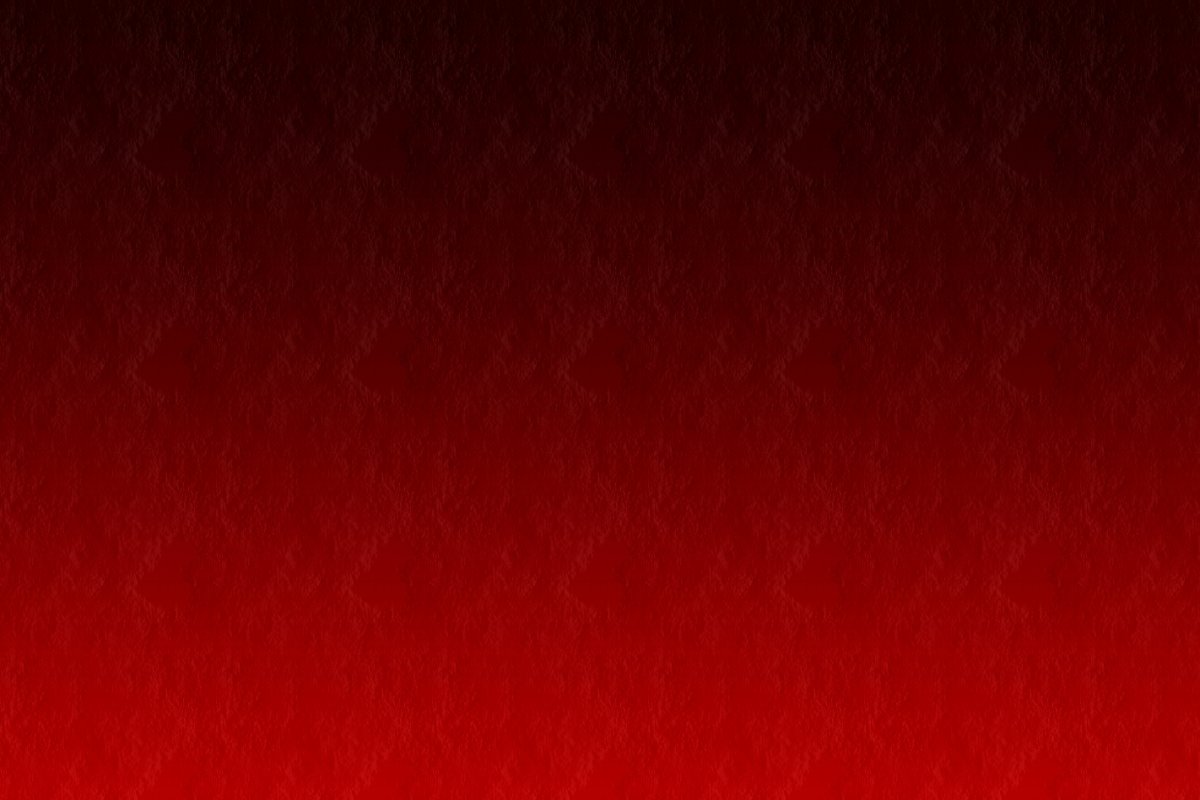 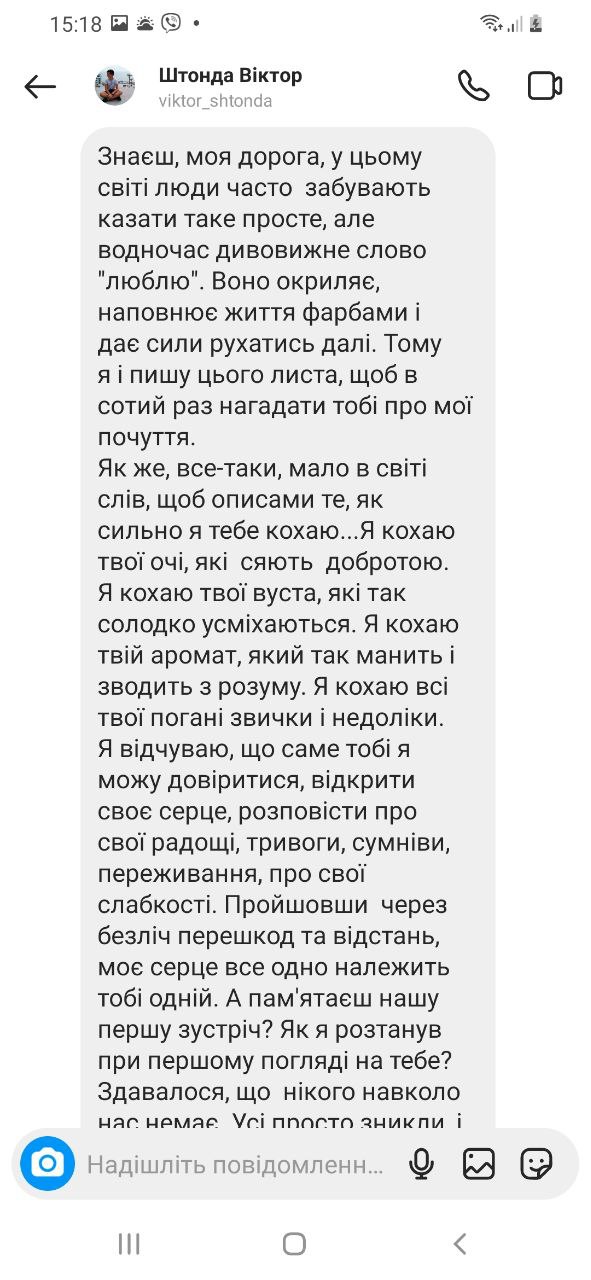 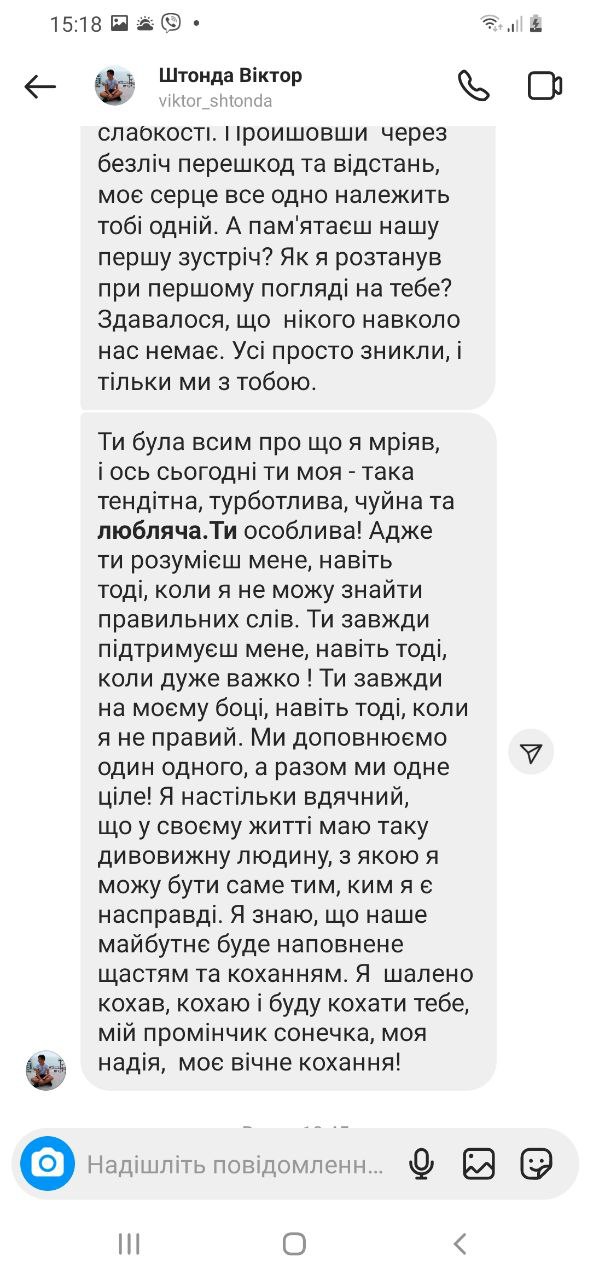 Учасник №10
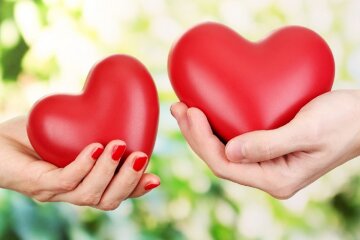 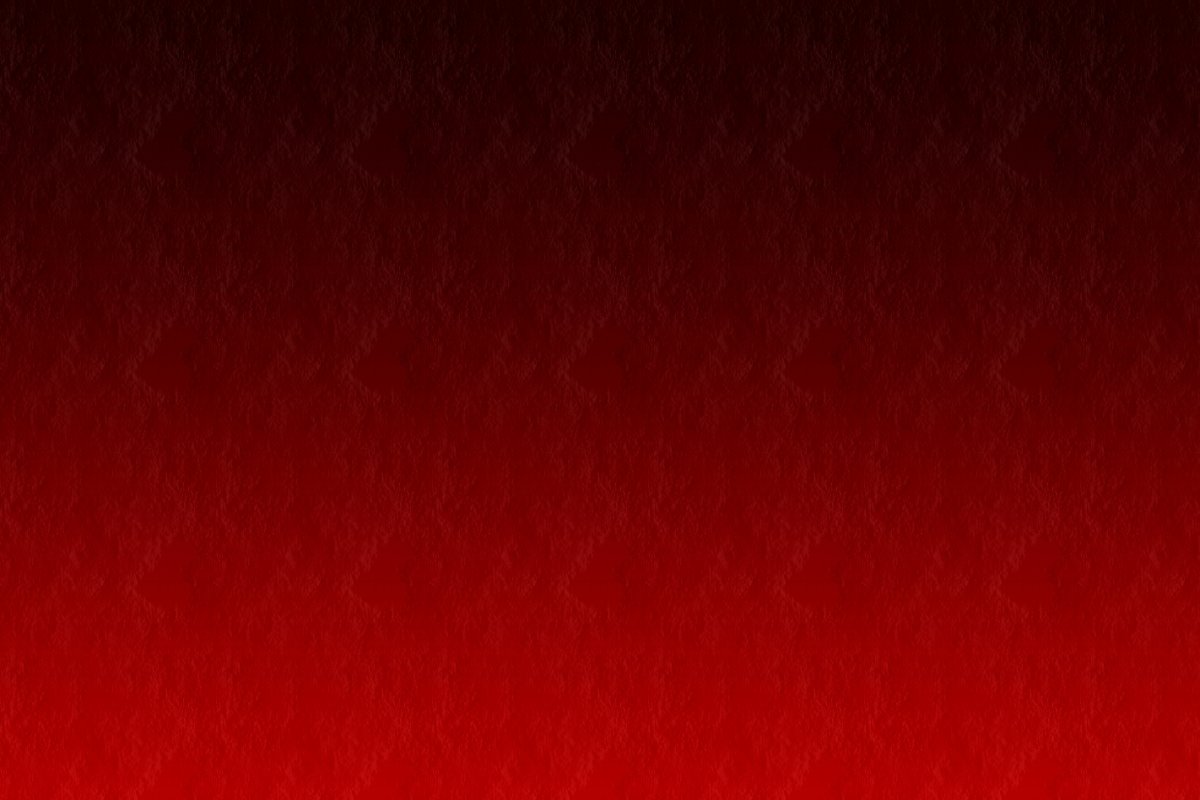 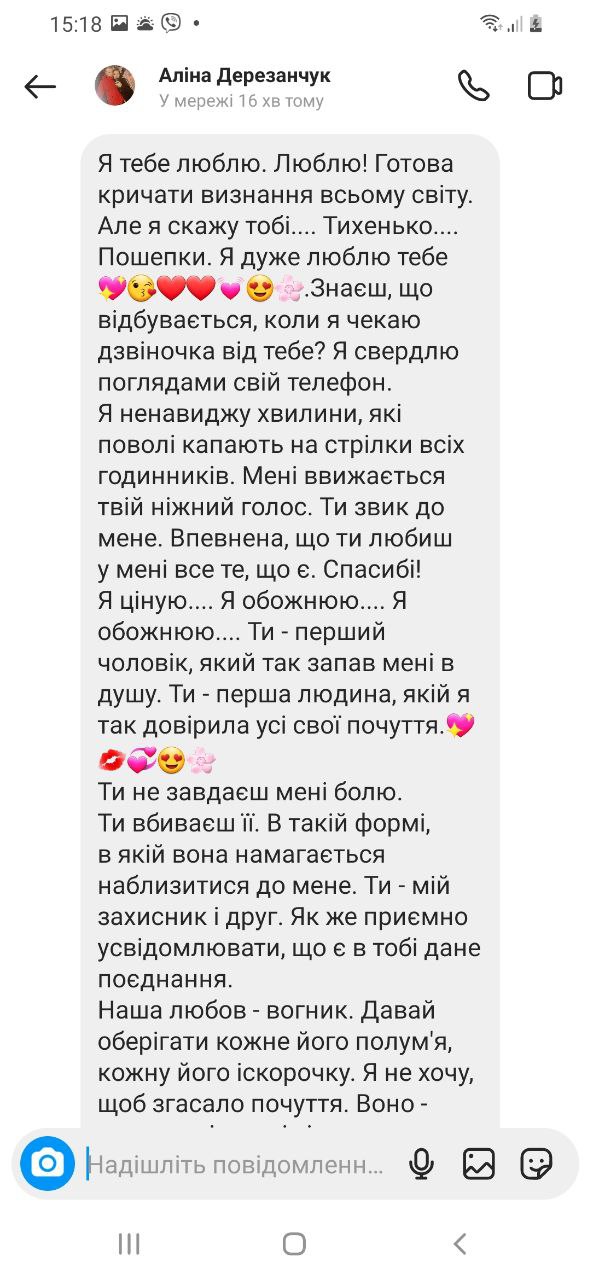 Учасник №11
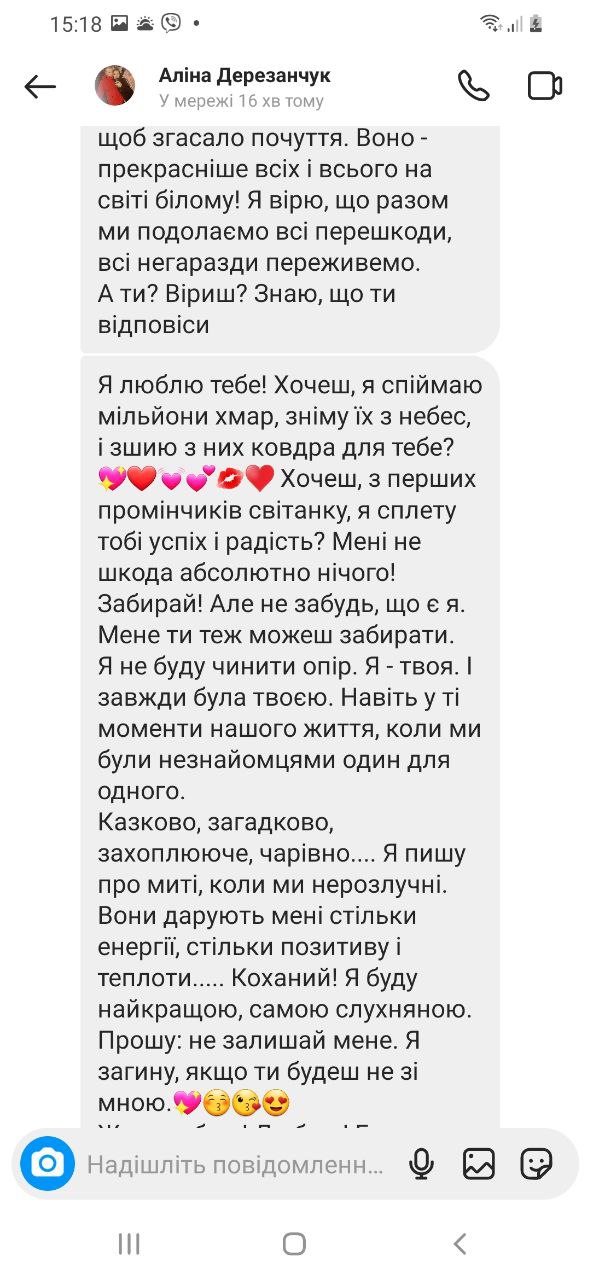 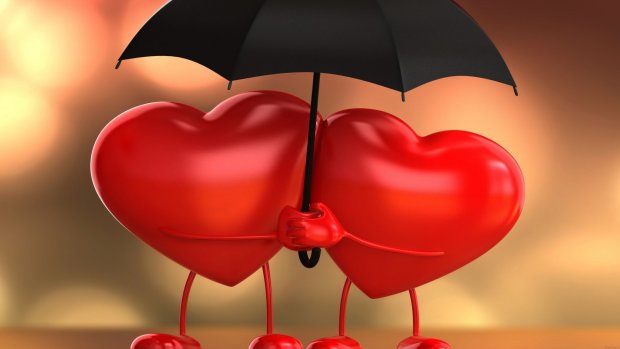 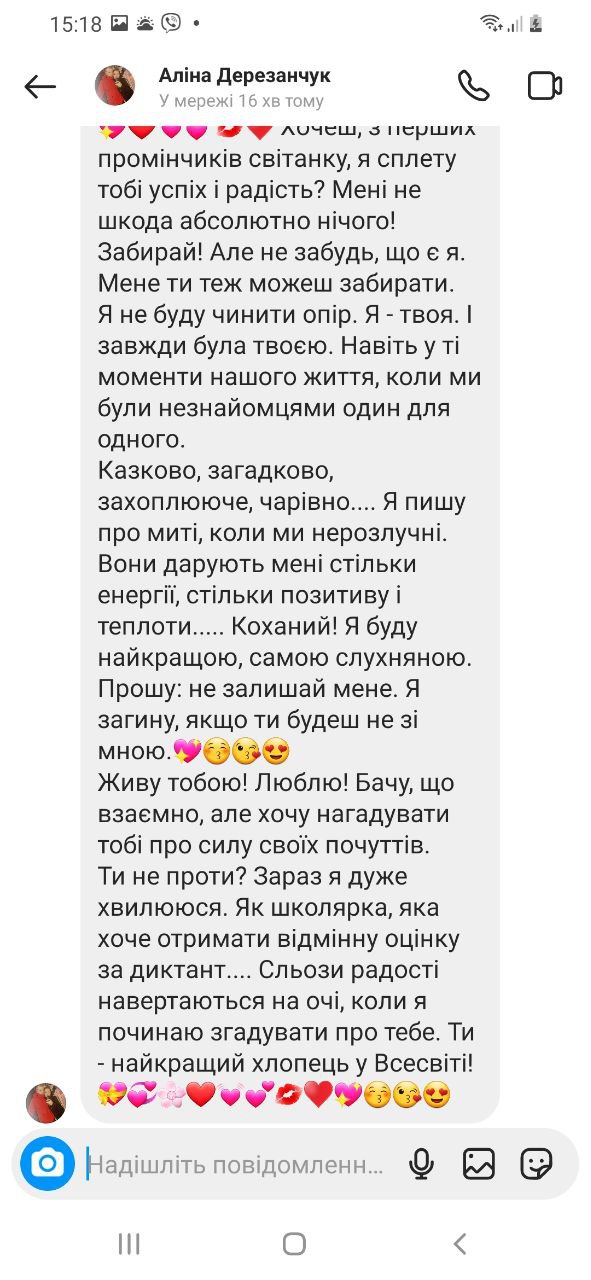 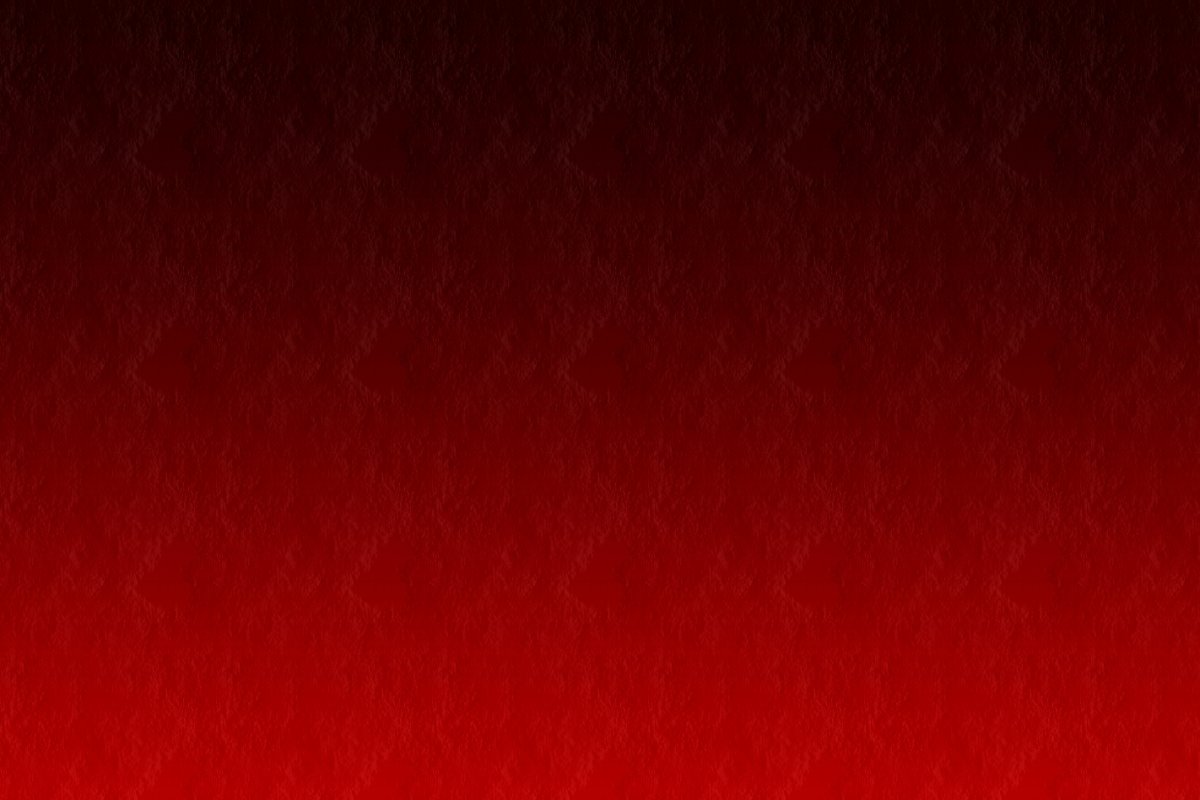 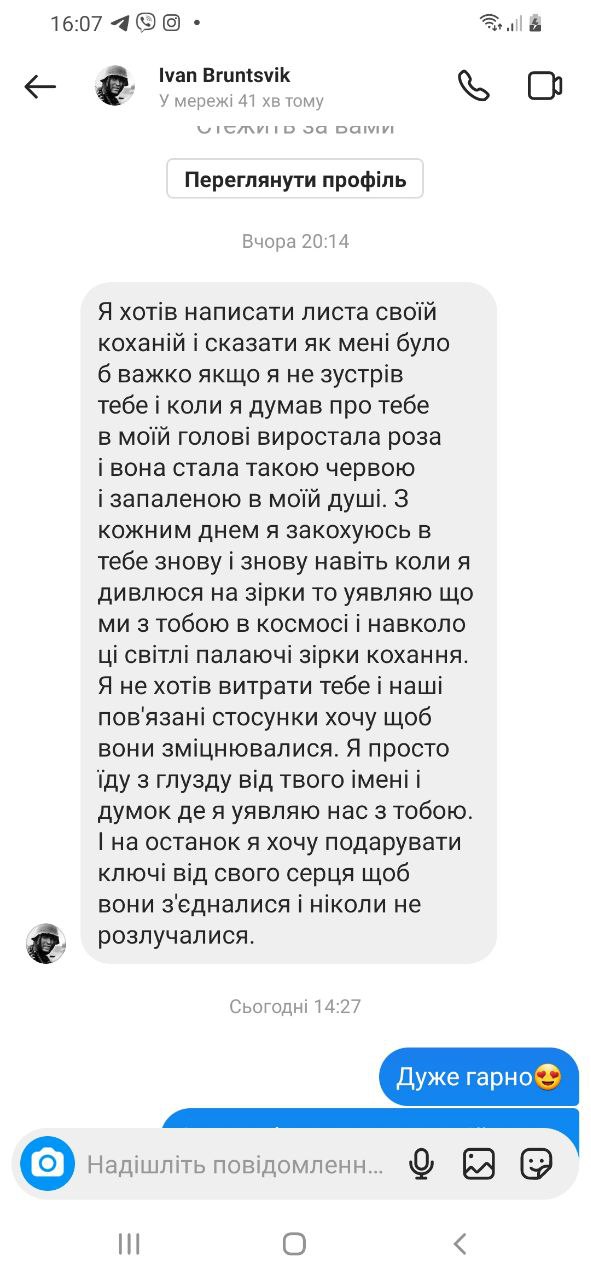 Учасник №12
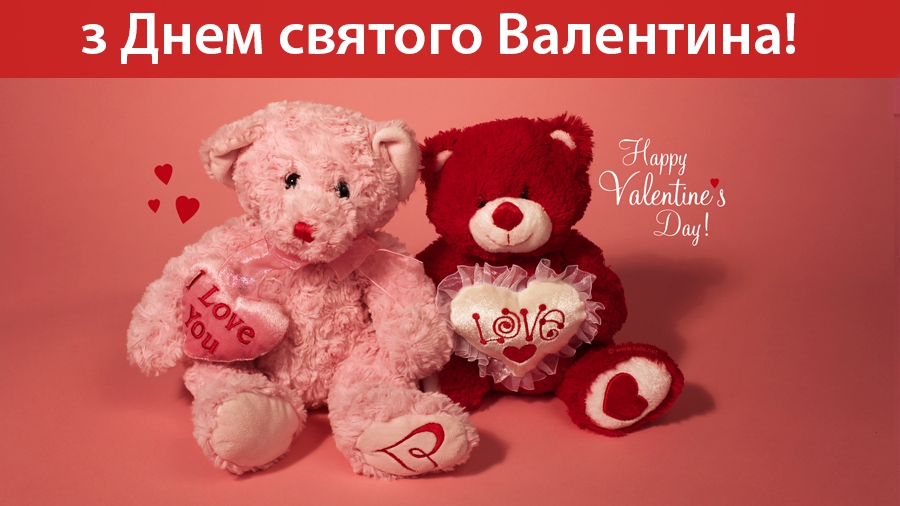 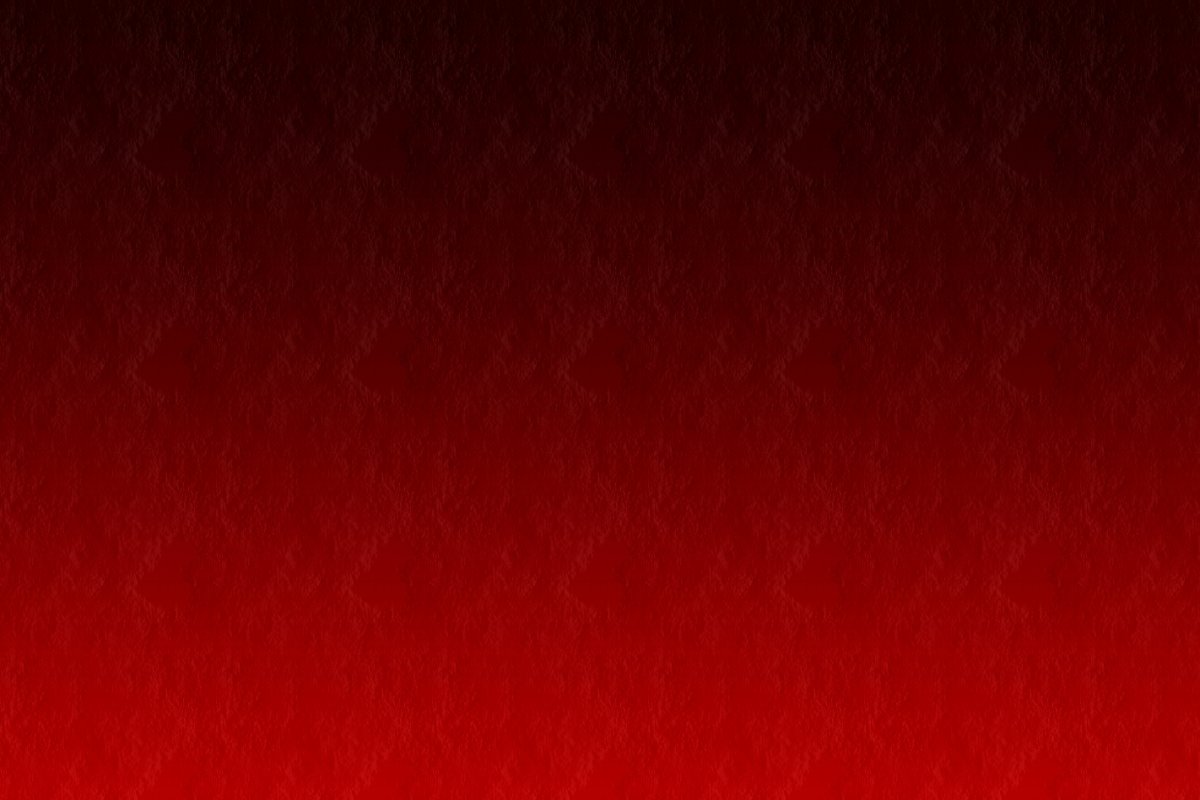 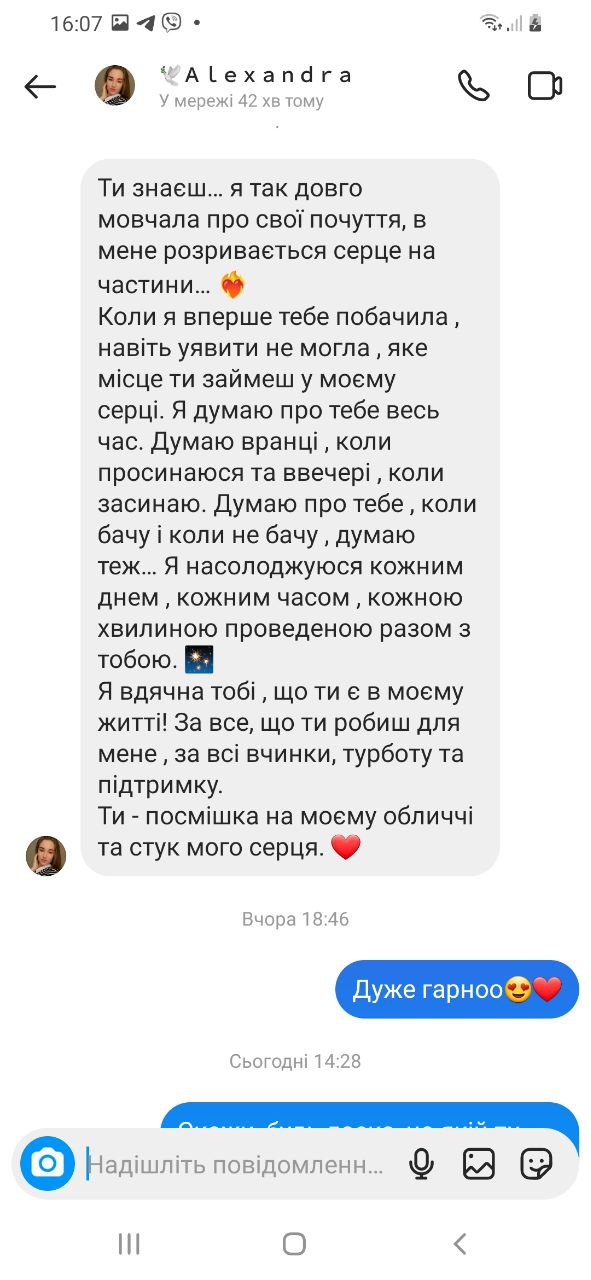 Учасник №13
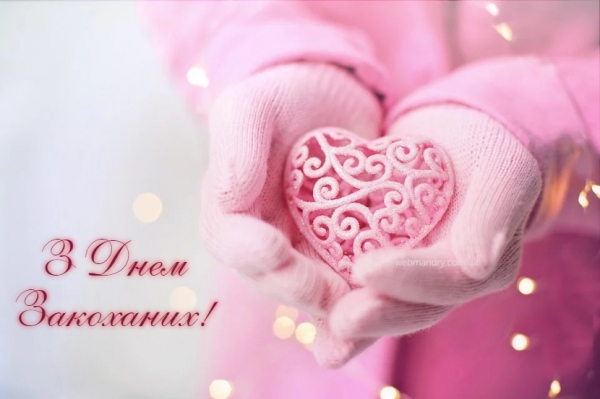 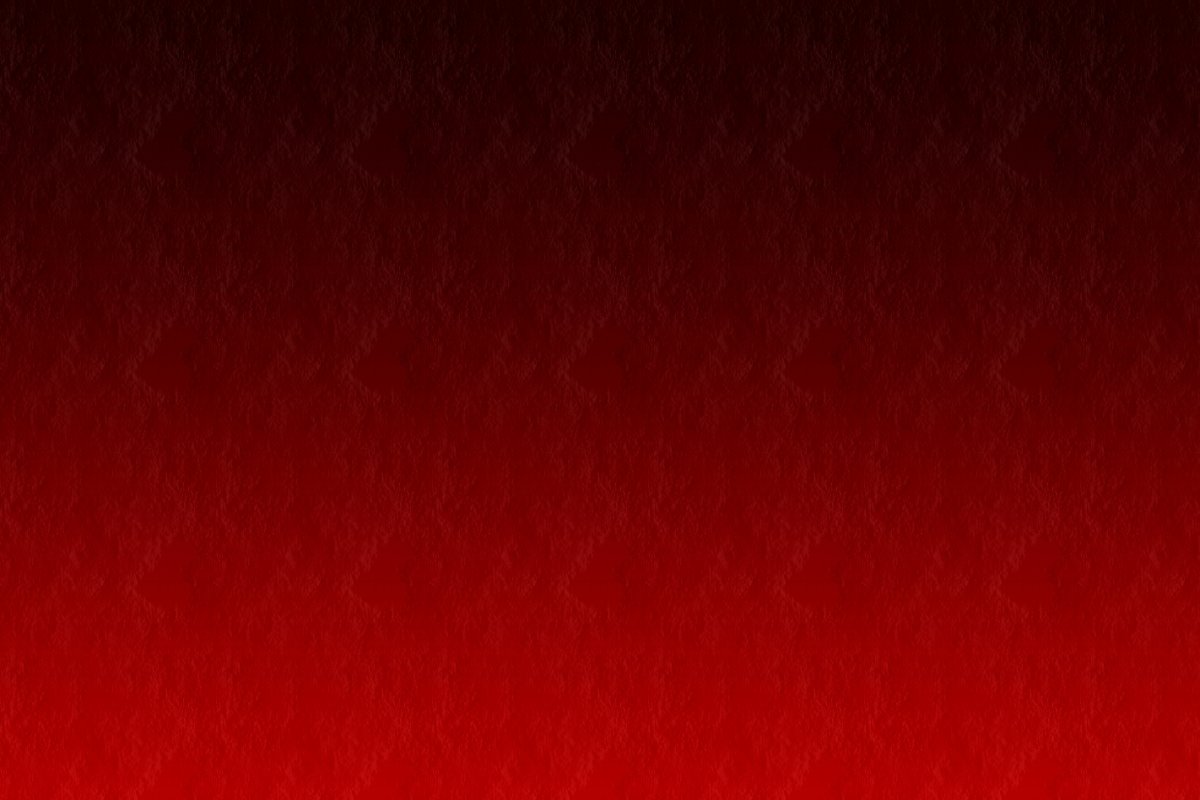 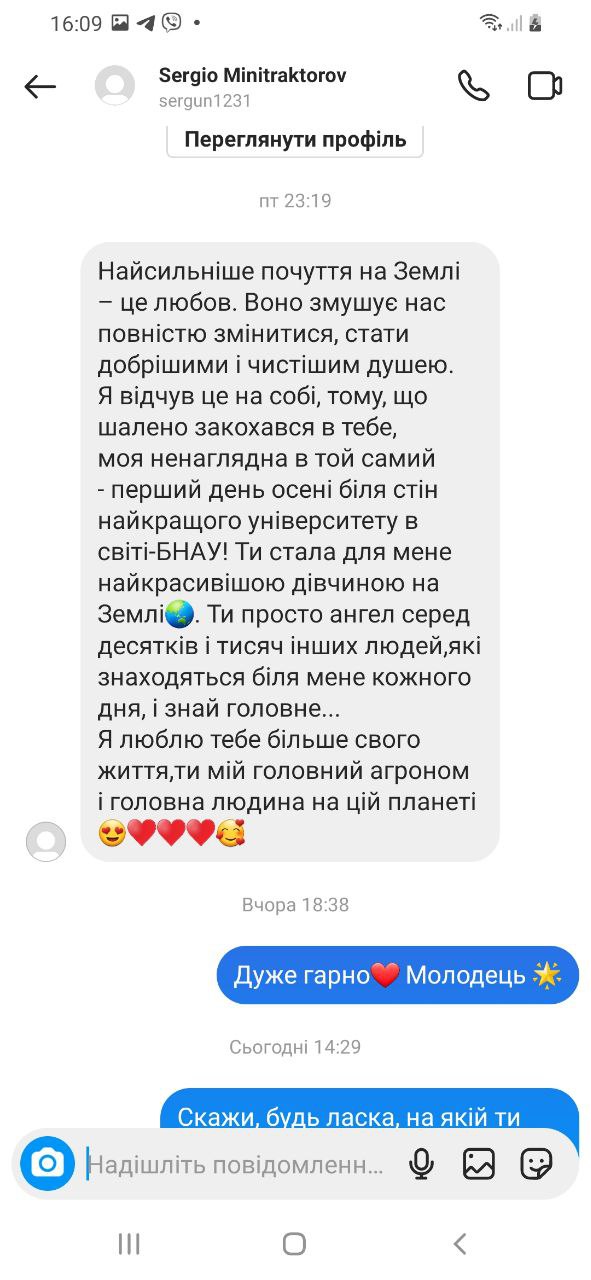 Учасник №14
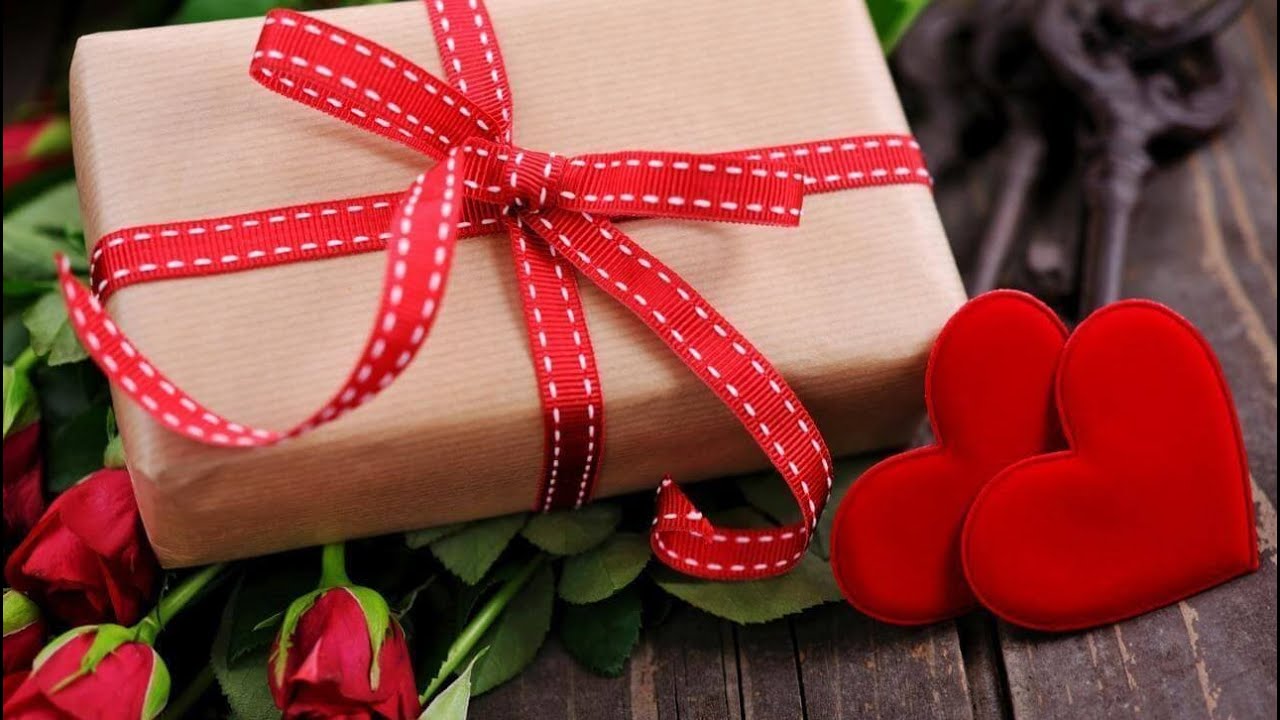 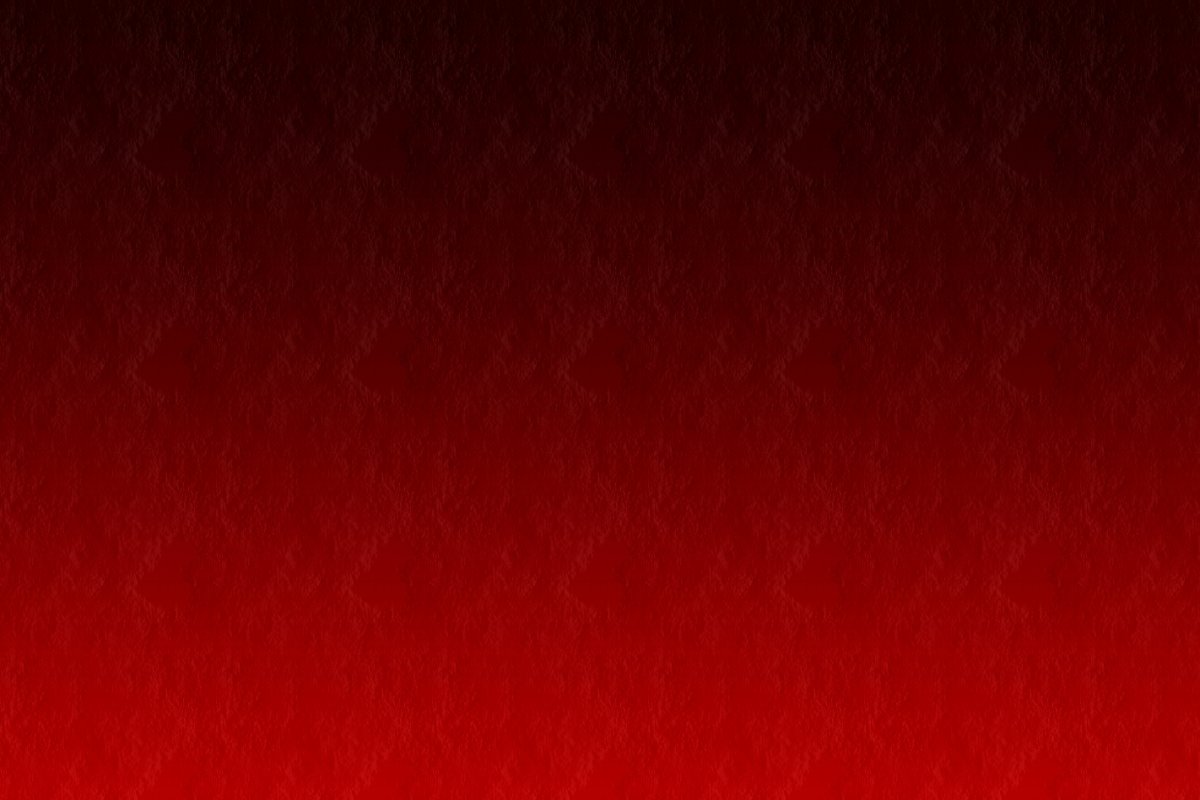 Учасник №15
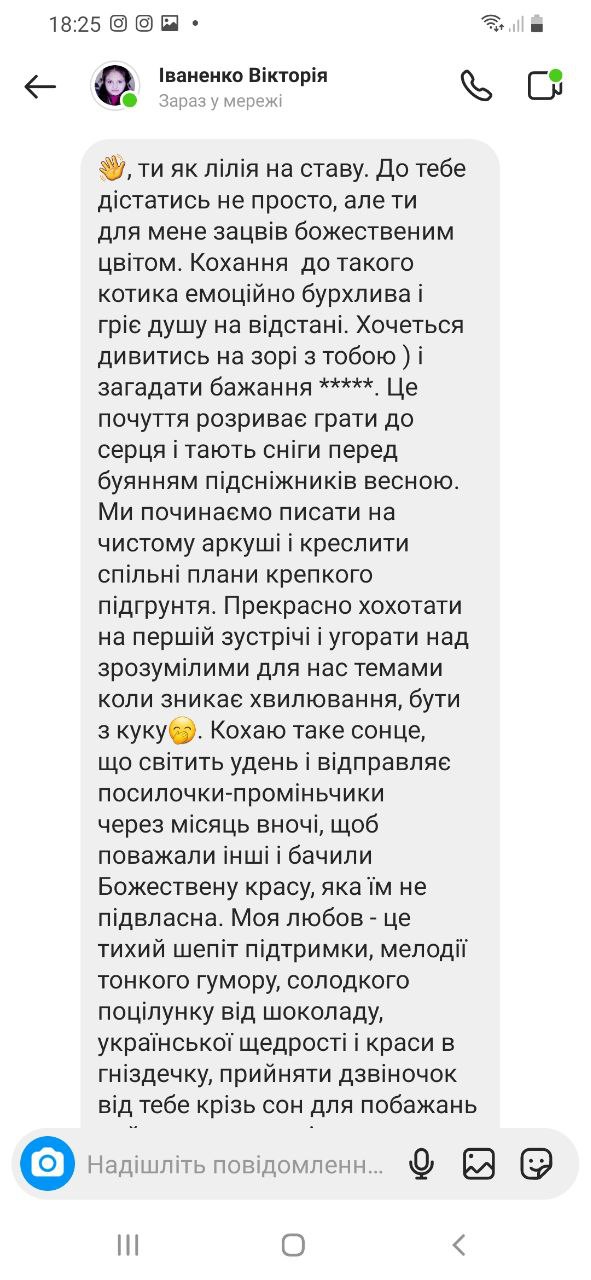 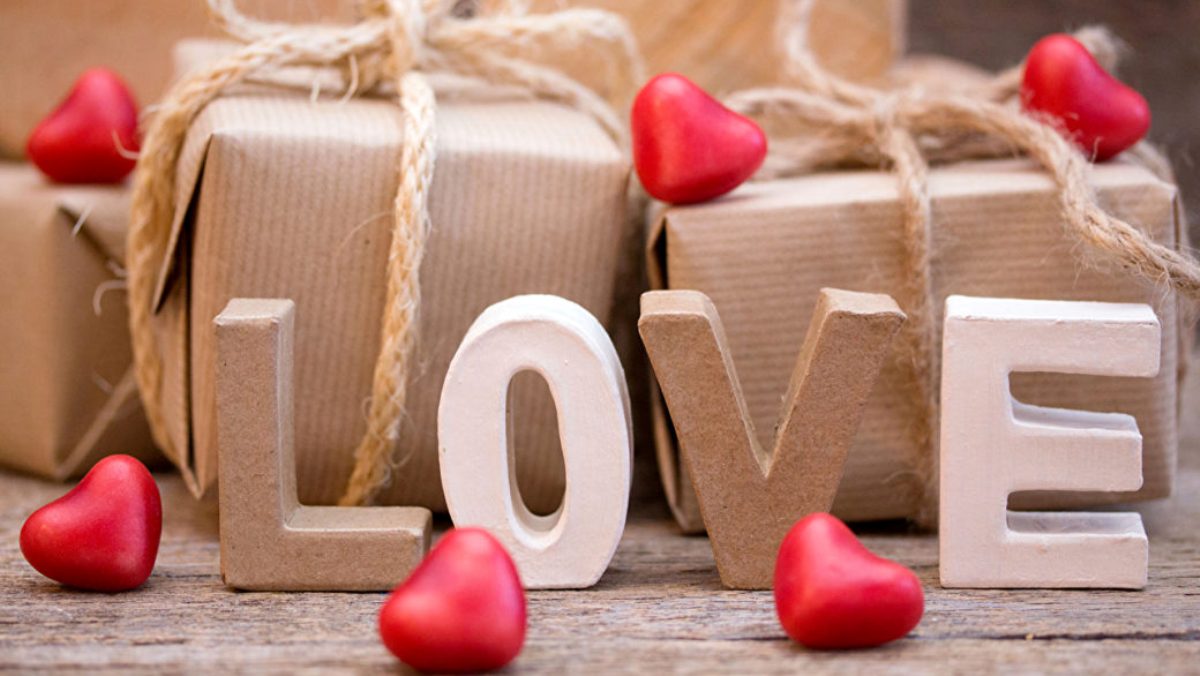 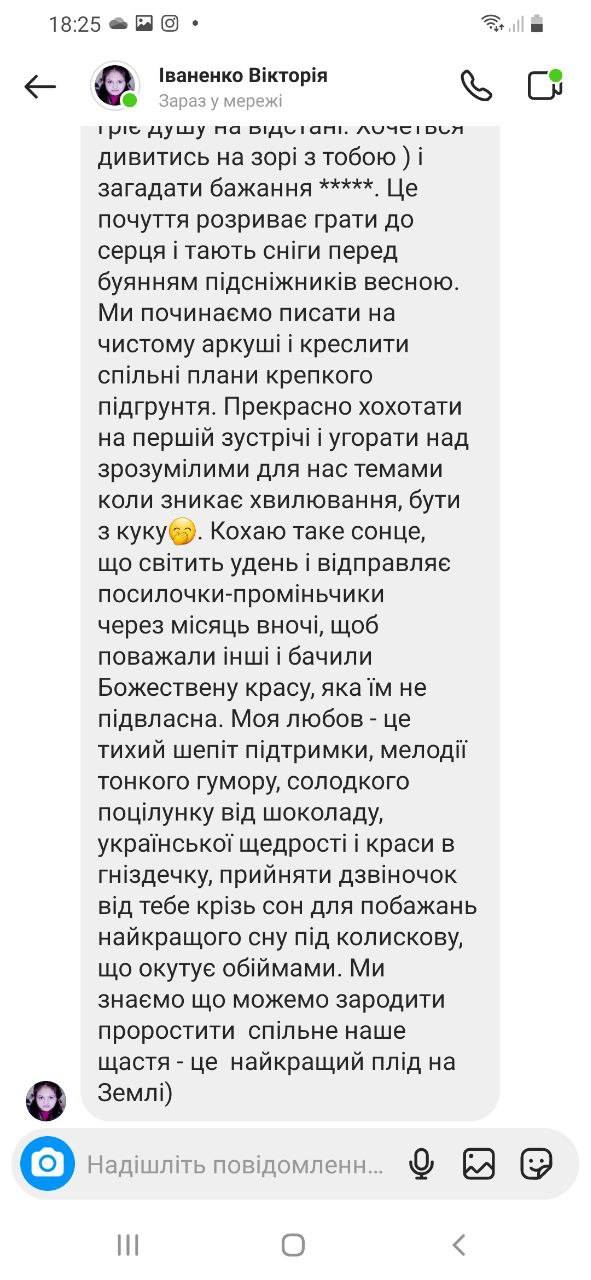 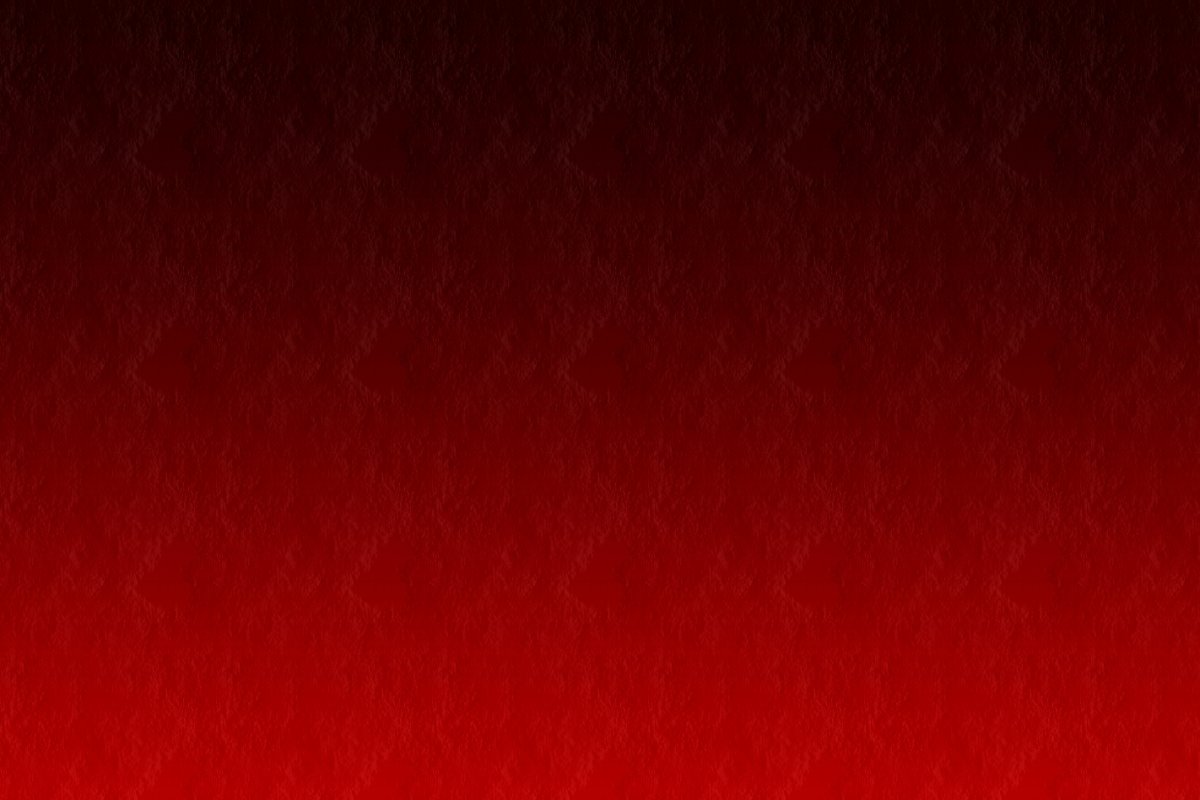 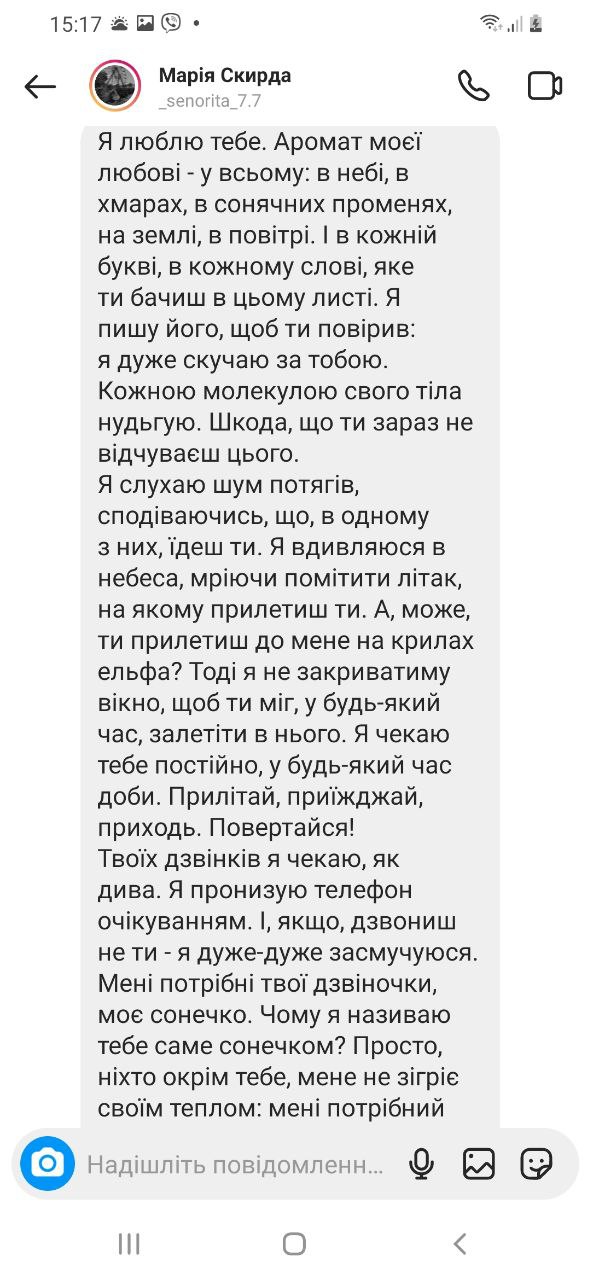 Учасник №16
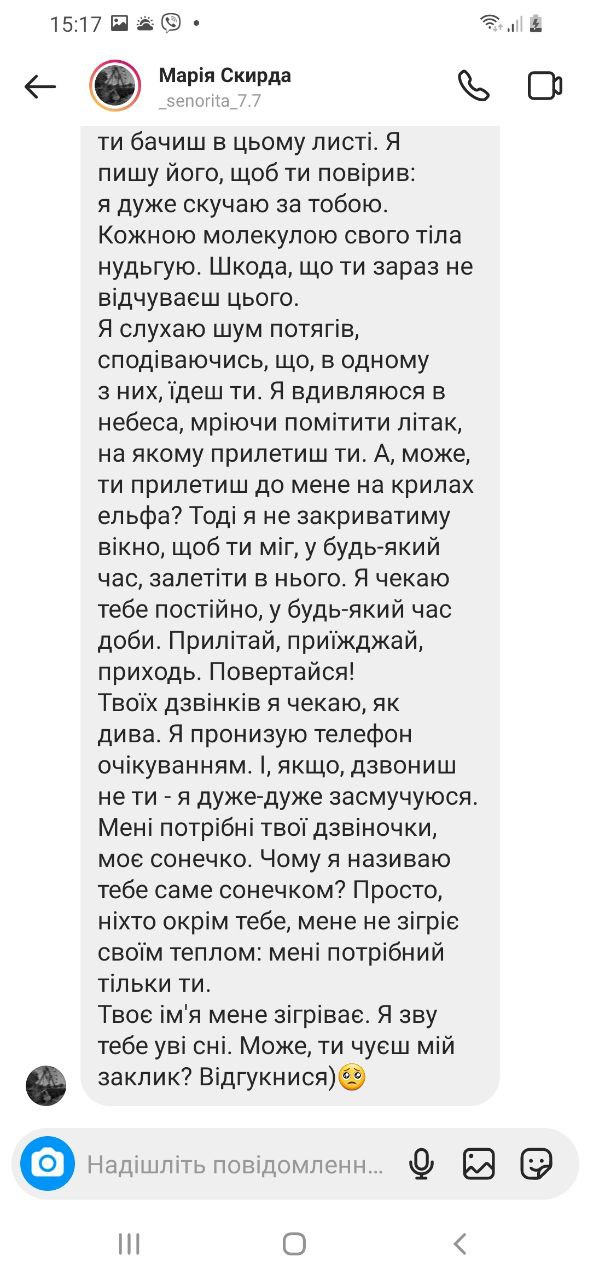 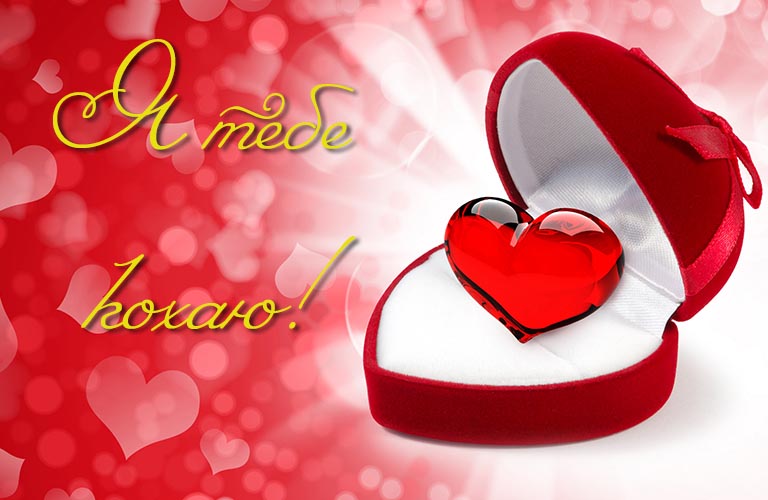 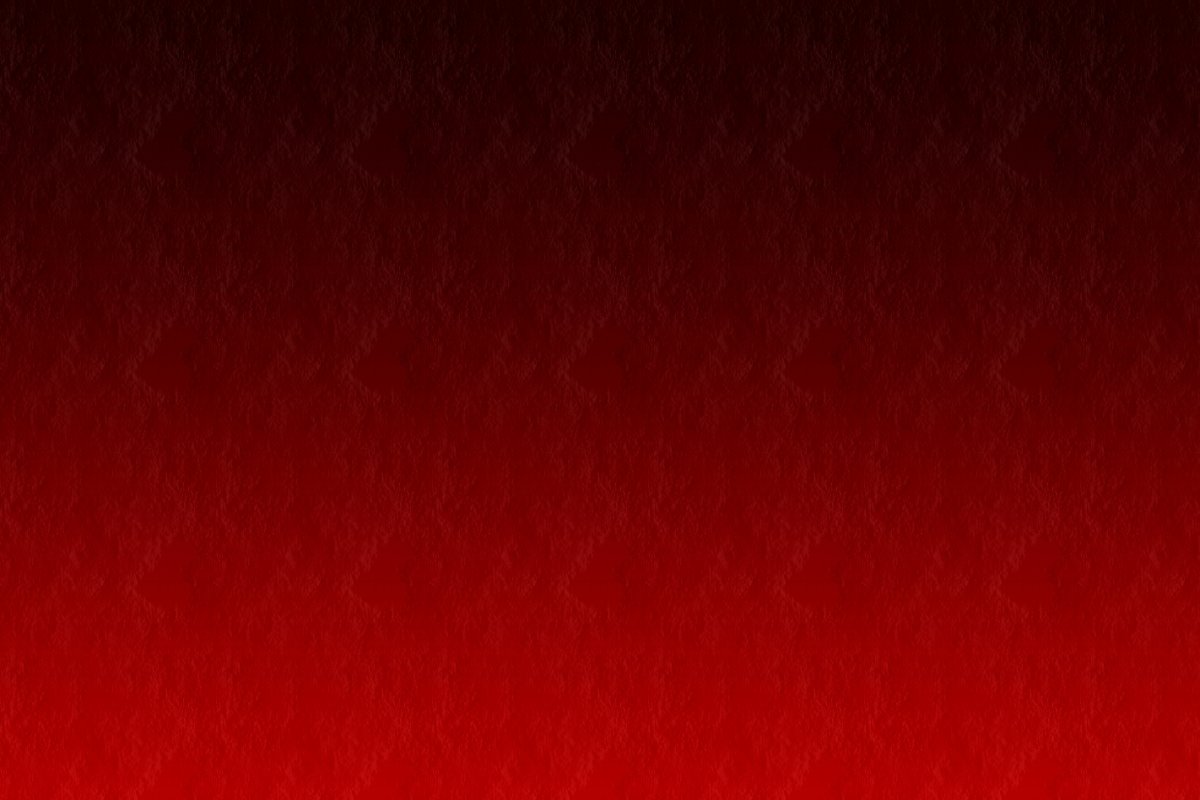 Учасник №17
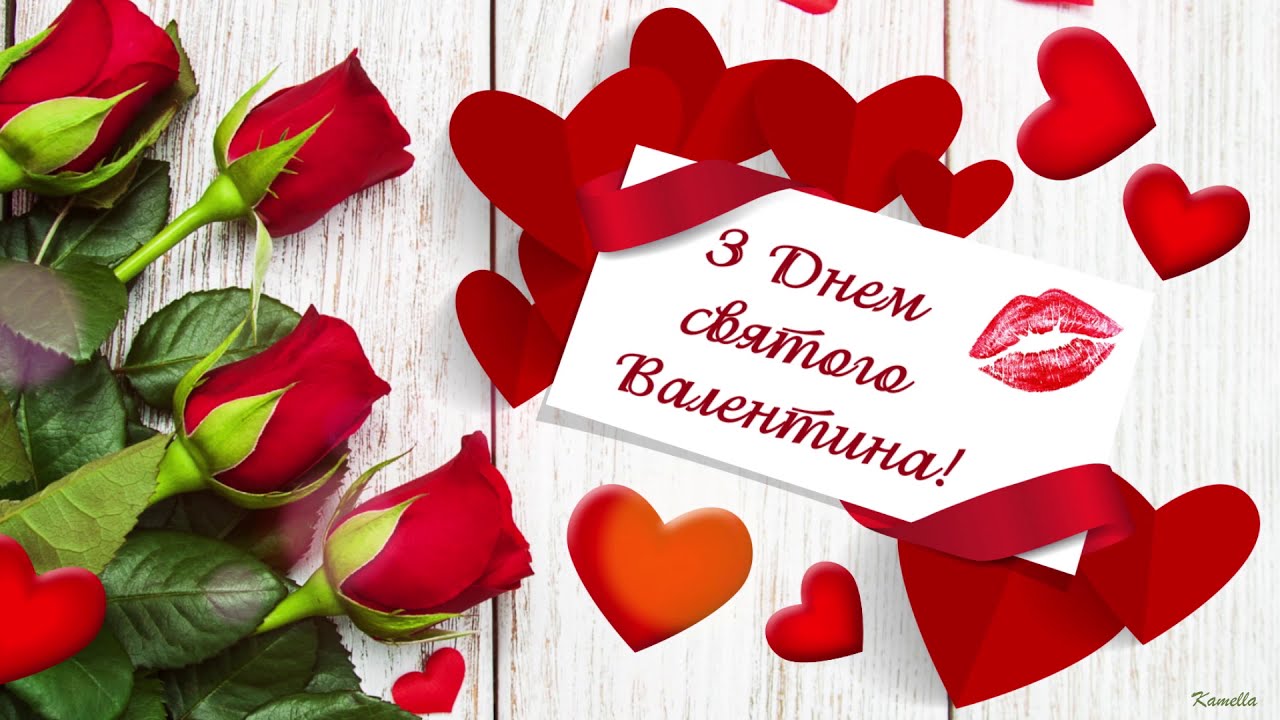 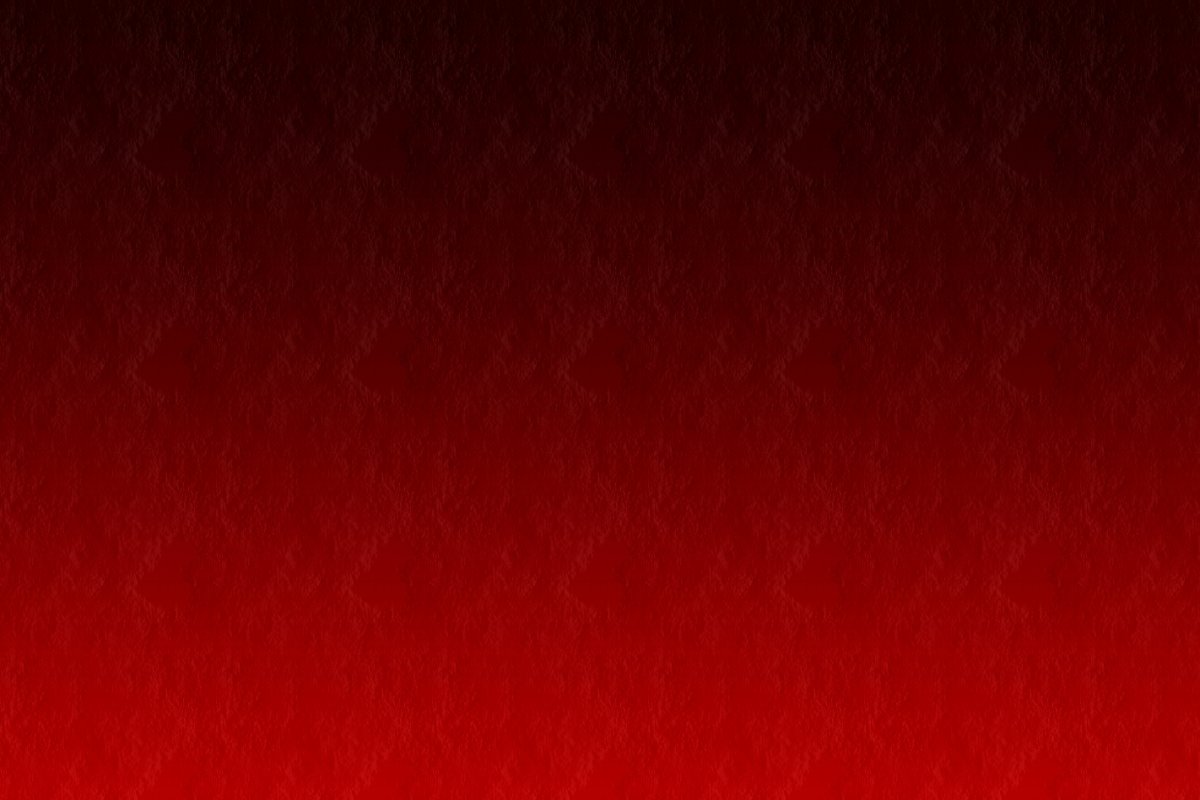 Учасник №18
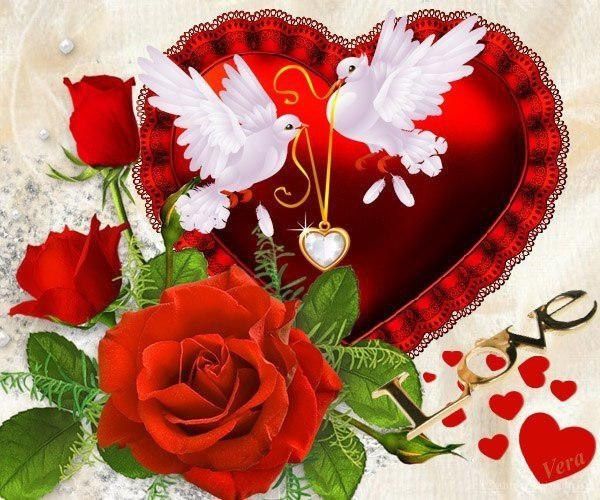 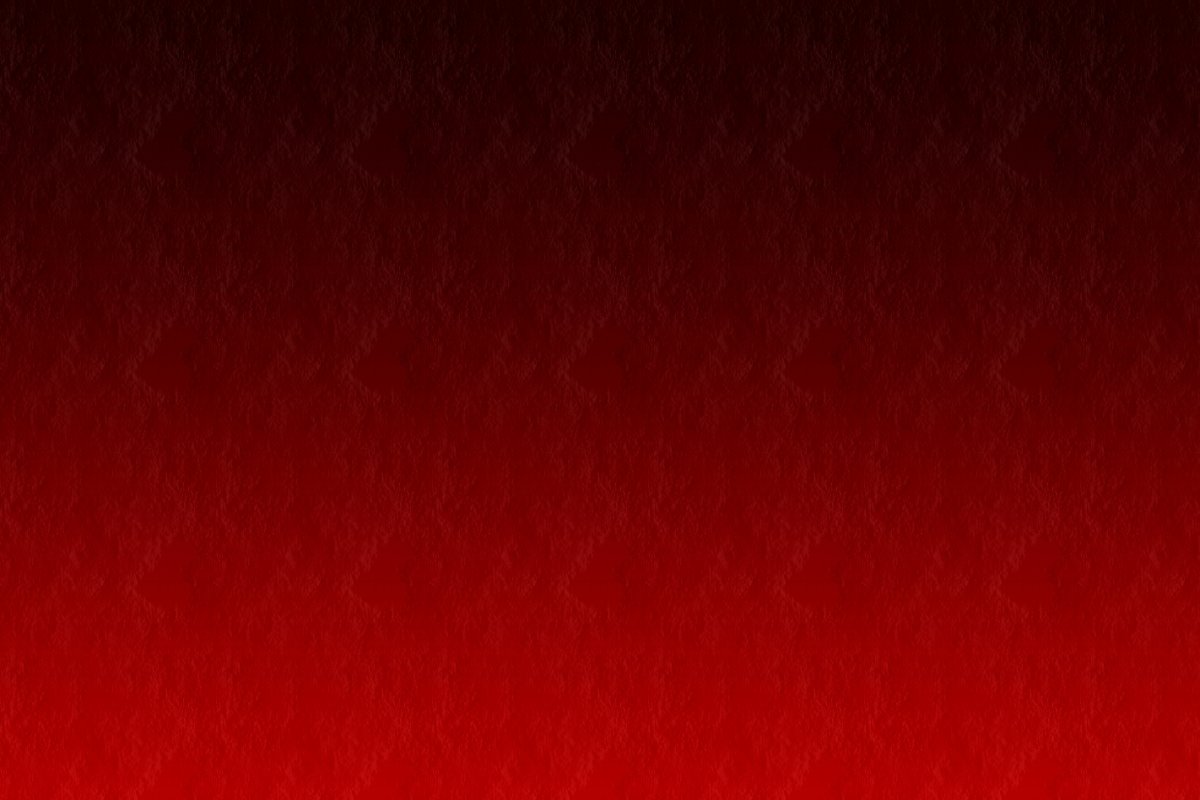 Учасник №19
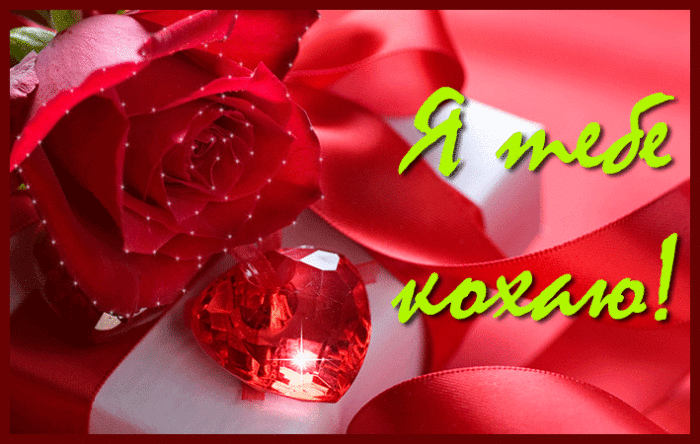 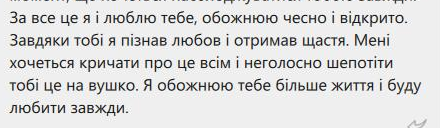 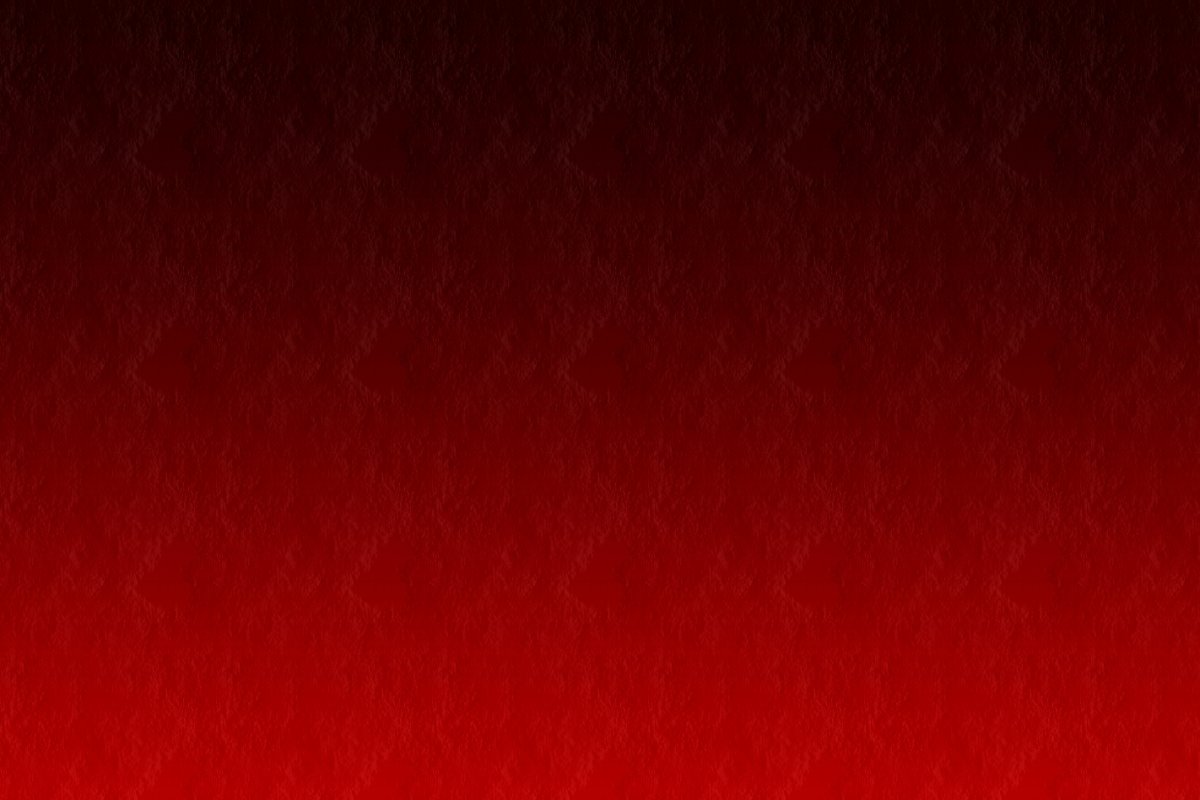 Учасник №20
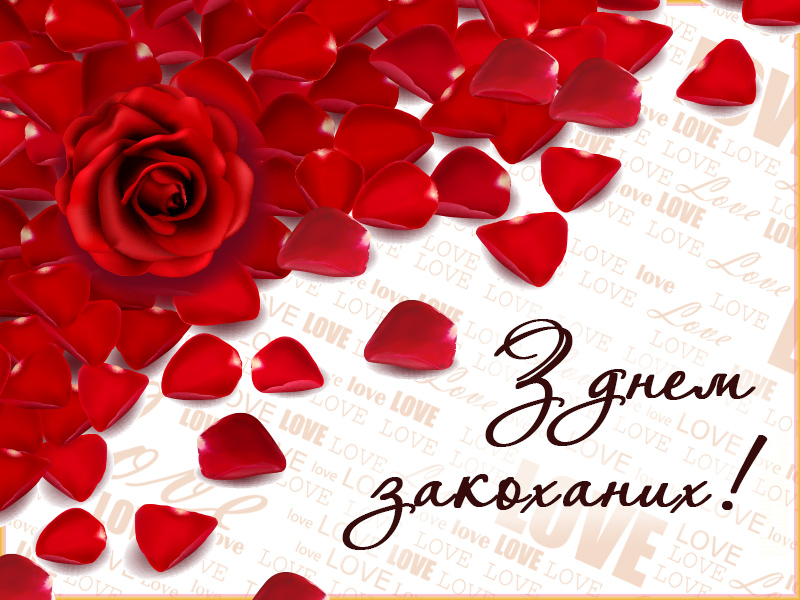 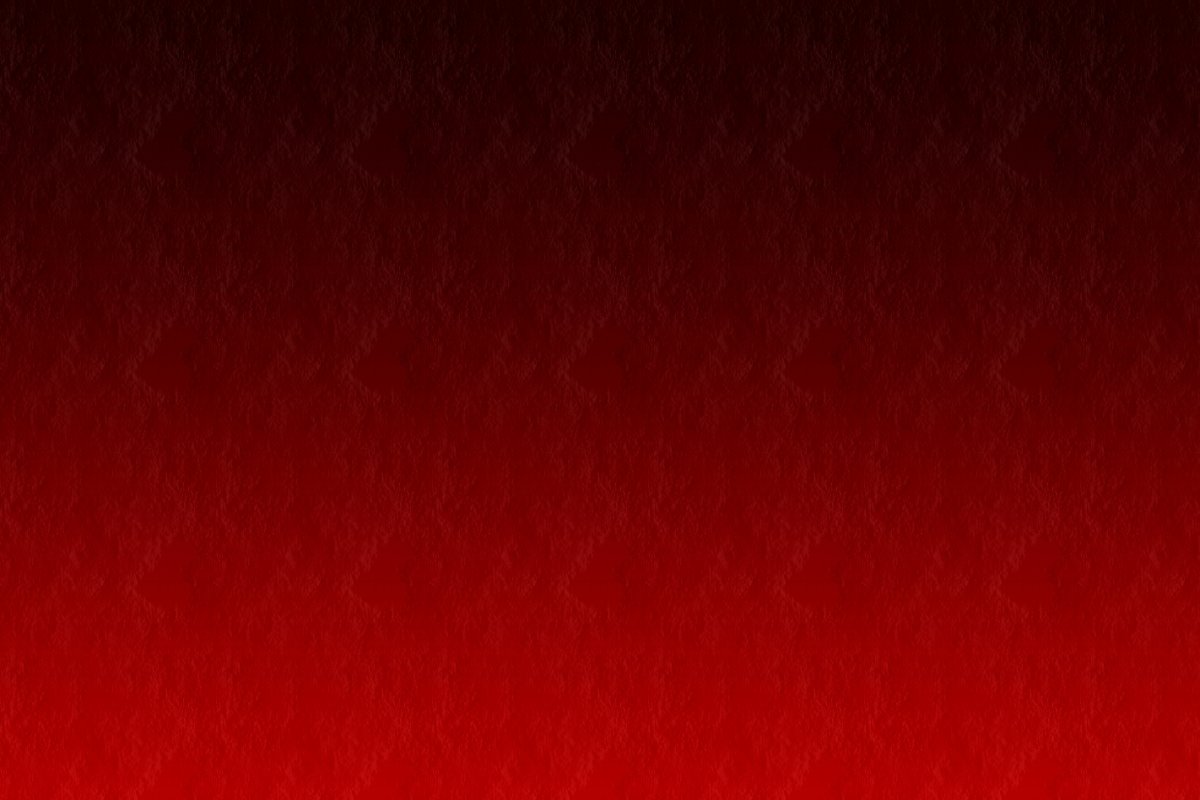 Учасник №21
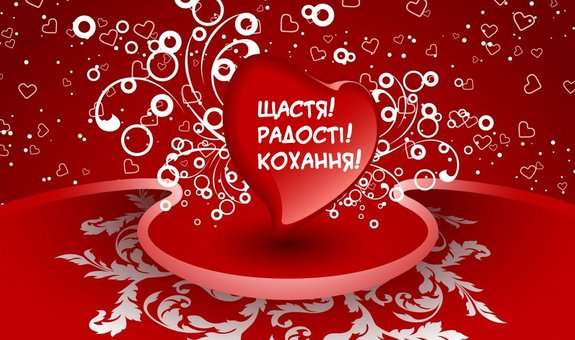